The Cultural Impact of Low Country Historical Foodways on Community Health
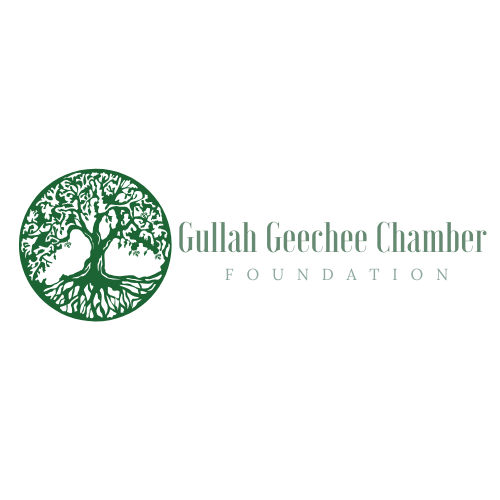 To raise funds supporting the educational programs of the Gullah Geechee Chamber of Commerce
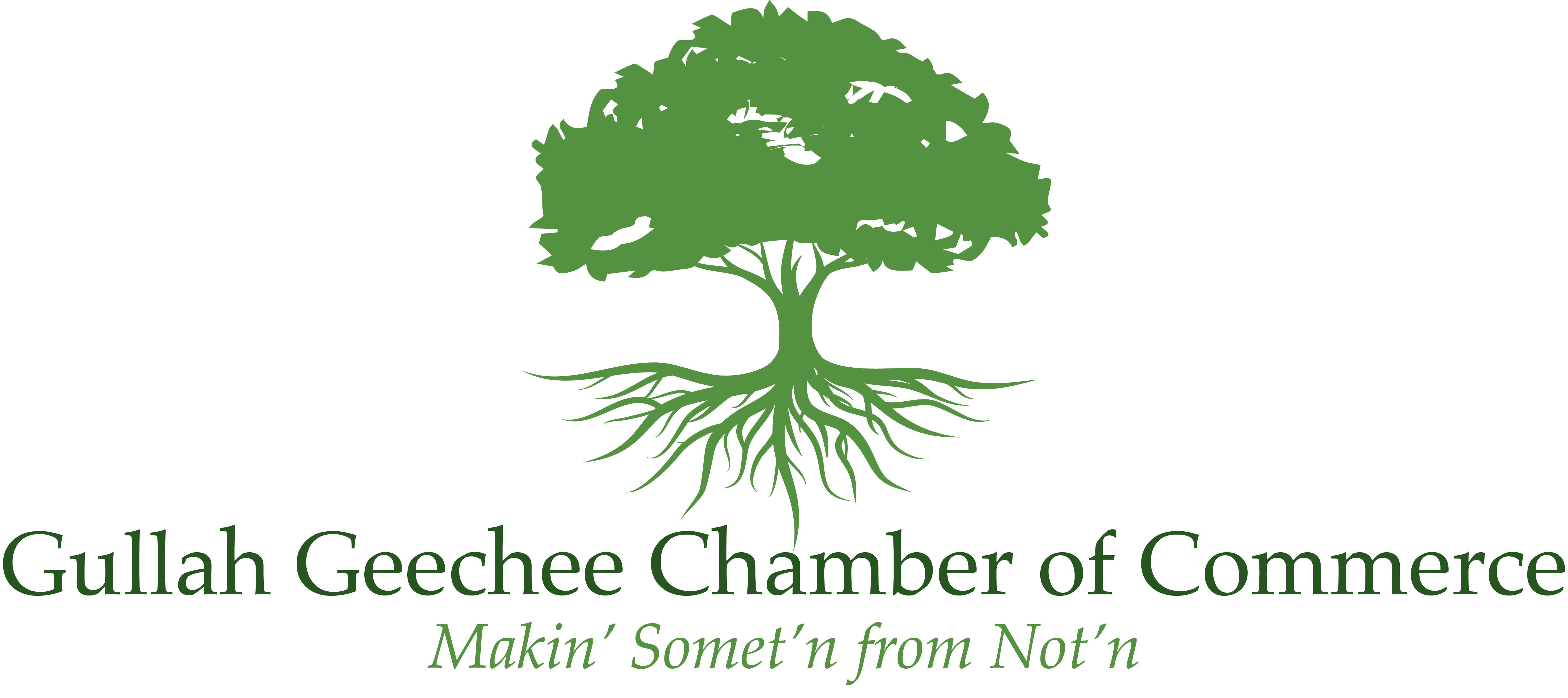 To create global awareness, profitability and sustainability of African American businesses and other entities impacting the Gullah Geechee community.
[Speaker Notes: in 2020, We founded  the Gullah Geechee Chamber Foundation to raise funds supporting the educational programs of the GG Chamber of Commerce.

In 2018, the Gullah Geechee Chamber of Commerce was founded to create global awareness, profitability and sustainability of AA businesses and other entities impacting the Gullah Geechee community.

It is important to understand the Foundation was founded as a 501c3 to create an additional stream of revenue to support the Chamber in implementing programming in particular regarding economic development and environmental Justice

However, the work we do and will continue to implement can not happen without mutually beneficial partnerships, such as those represented tonight.]
The Cultural Impact of Low Country Historical Foodways on Community Health
In the beginning
Who are the Gullah Geechee?
We are a language but so much more: water, land, music, spiritual practices, culture and keepers of the food…WE are an Evolutionary and Foundational Culture

Descendants of enslaved Africans from West and Central African who were brought to the Caribbean Islands, North and South America because of their knowledge of how to control the water and manage the land to grow the sugar, rice, indigo, and sea island cotton. 

Our ancestors were chefs, engineers, builders, medicine/root doctors and keepers of the water and land.
[Speaker Notes: Gumbo, 
Chicken Perloo, 
Friday night Fish Frys
Oysters
Crab Cracks]
Transatlantic Slave Route
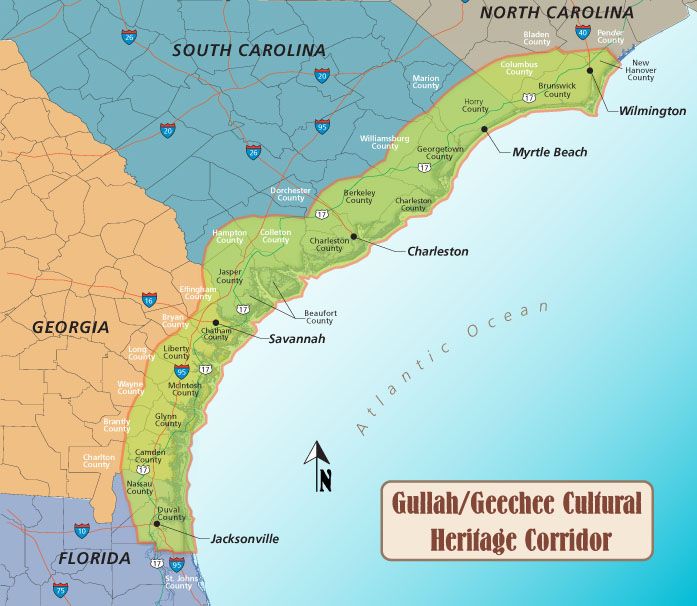 [Speaker Notes: In 2006, the US Congress passed the “Gullah/Geechee Cultural Heritage Corridor Act, 

Laying the cultural ground work for economic opportunity through cultural heritage tourism, most recently quantified with data in the 2020 Report Market for Gullah Geechee Heritage Tourism.]
Defining Gullah Food
The main thing is Gullah food is a lot more slow cooking , one-pot cooking, living oﬀ the land, the use of the benne seed, the use of ground nuts. Gullah cuisine is [also] a lot more of the African Diaspora, you see a lot more of the Caribbean ﬂavors

Gullah Recipes are based on rice, simmered vegetables, and fresh seafood. Specifically, oysters, shrimp, grits, and okra are commonly incorporated. These beloved, cultural dishes boast rich history and even richer flavors
[Speaker Notes: Combination of African foods and traditions with European and Native American Foods and traditions
BBQ
Gumbo, 
Chicken Perloo, 
Friday night Fish Frys
Oysters
Crab Cracks
Flavorful; more herbs/less salt]
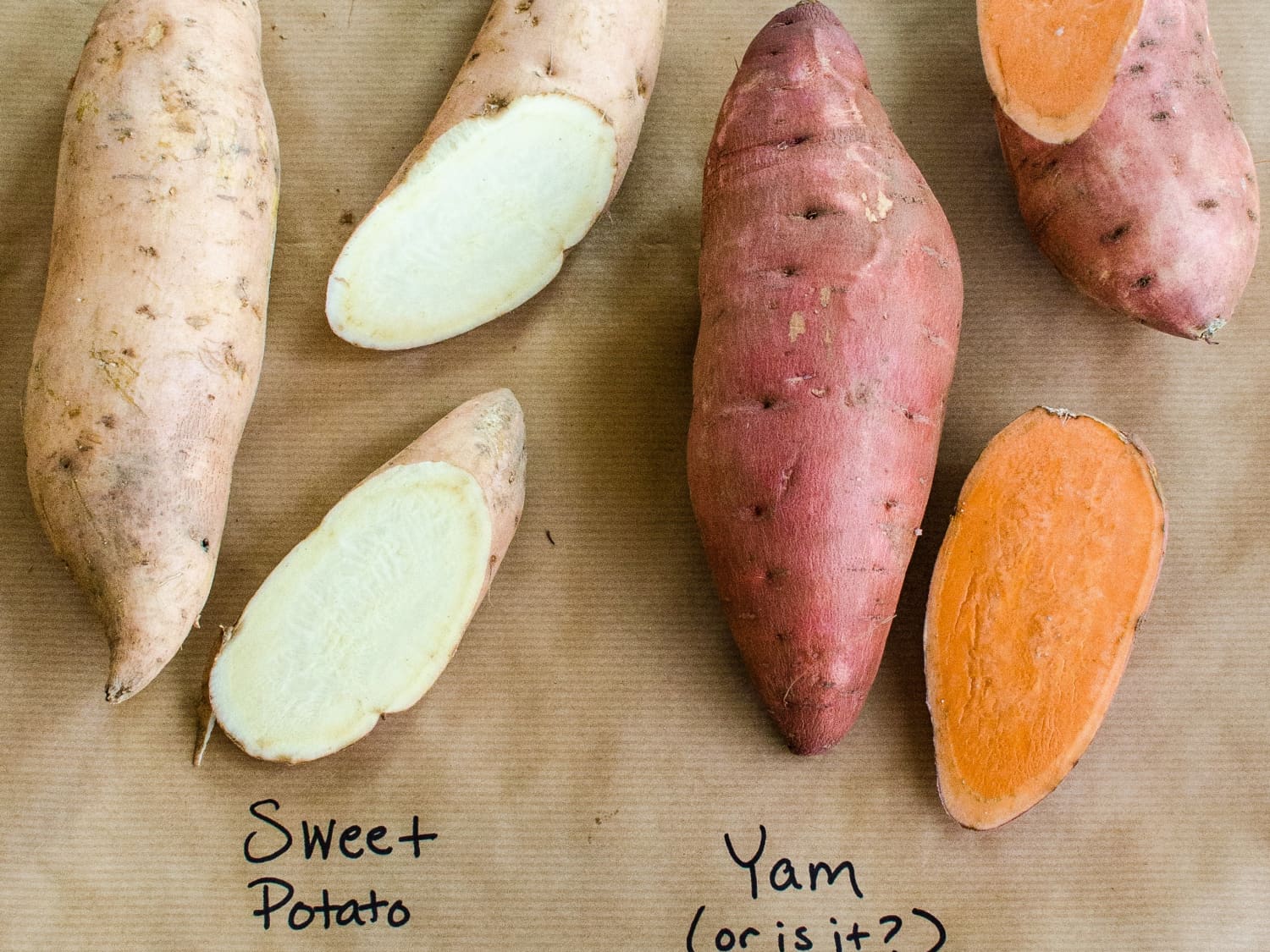 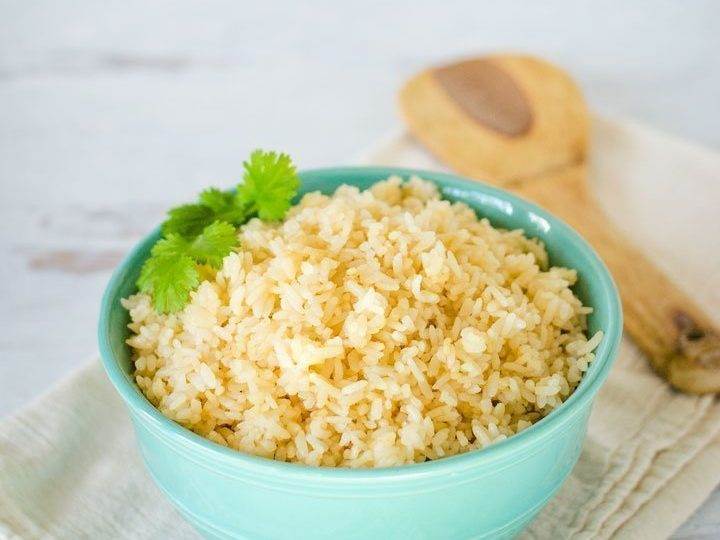 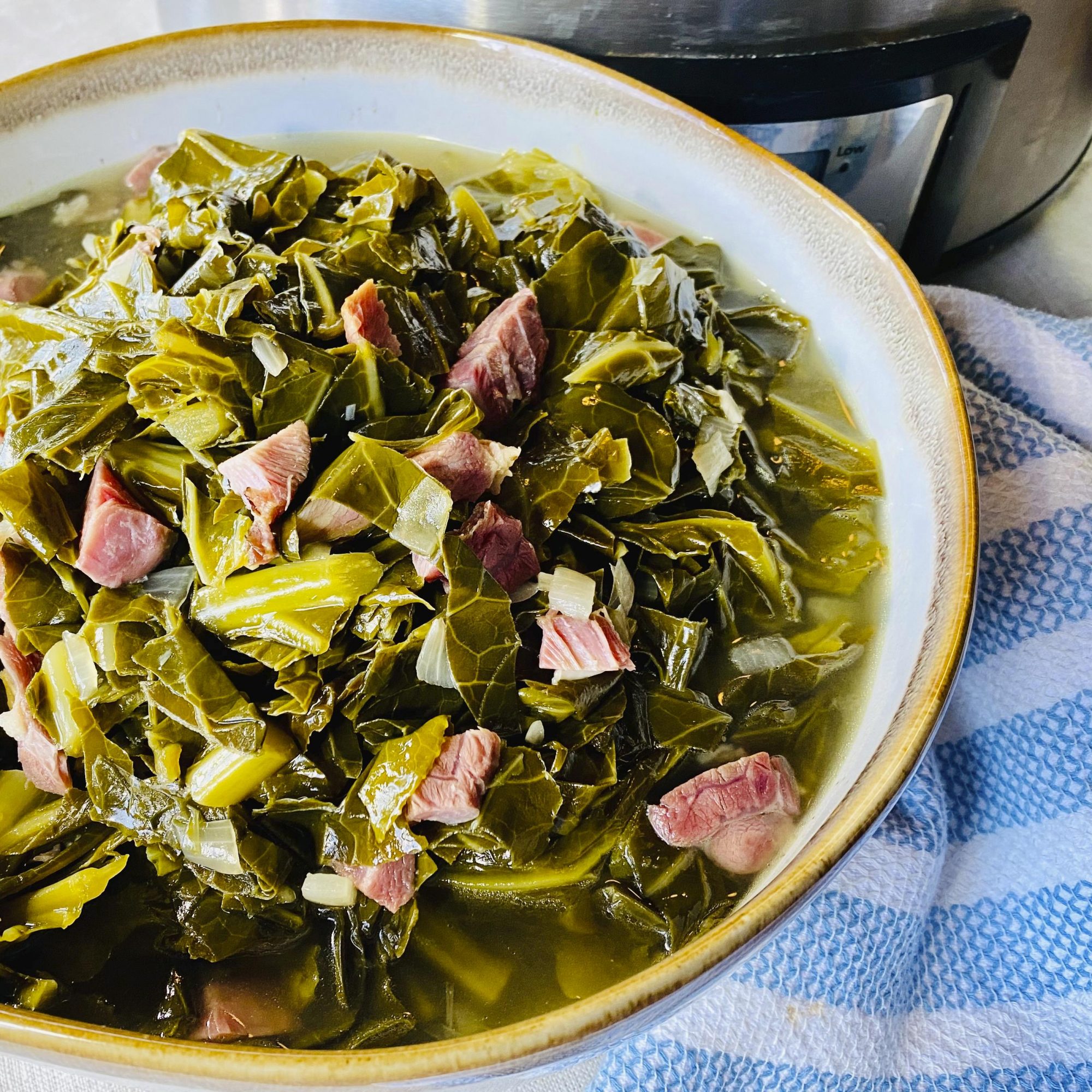 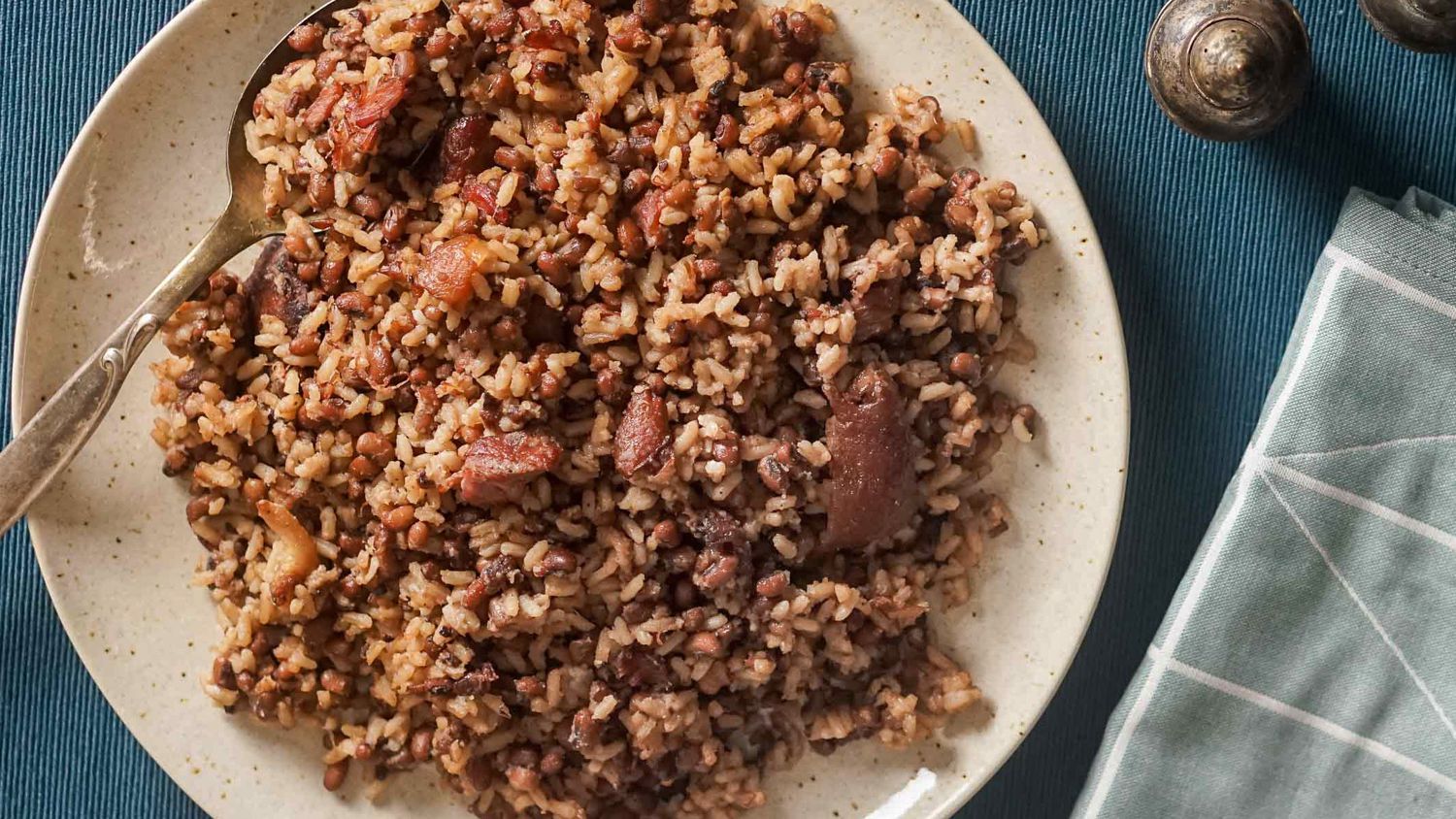 Hidden cultural impact
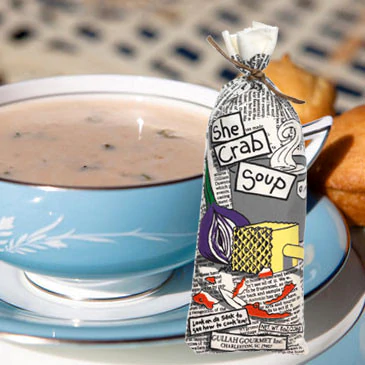 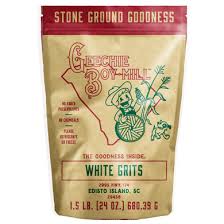 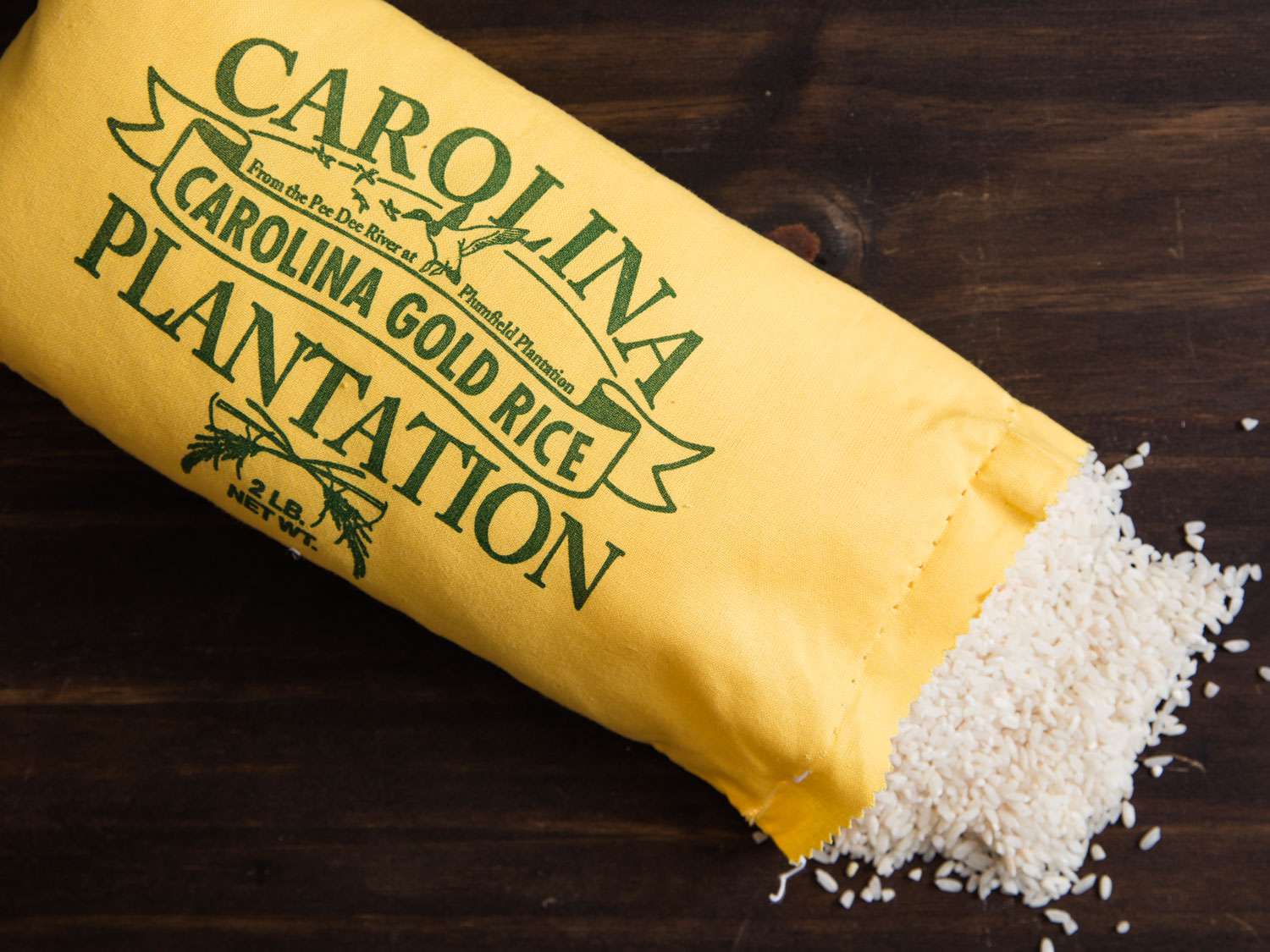 [Speaker Notes: It is important to define the AA Tourism so that we understand the Black Cultural Heritage tourism context of where we start, where we are going and the global opportunity before us; The Gullah Geechee Chamber is currently participating in Black Cultural Heritage Global certification to provide as a conduit to a global tourism market]
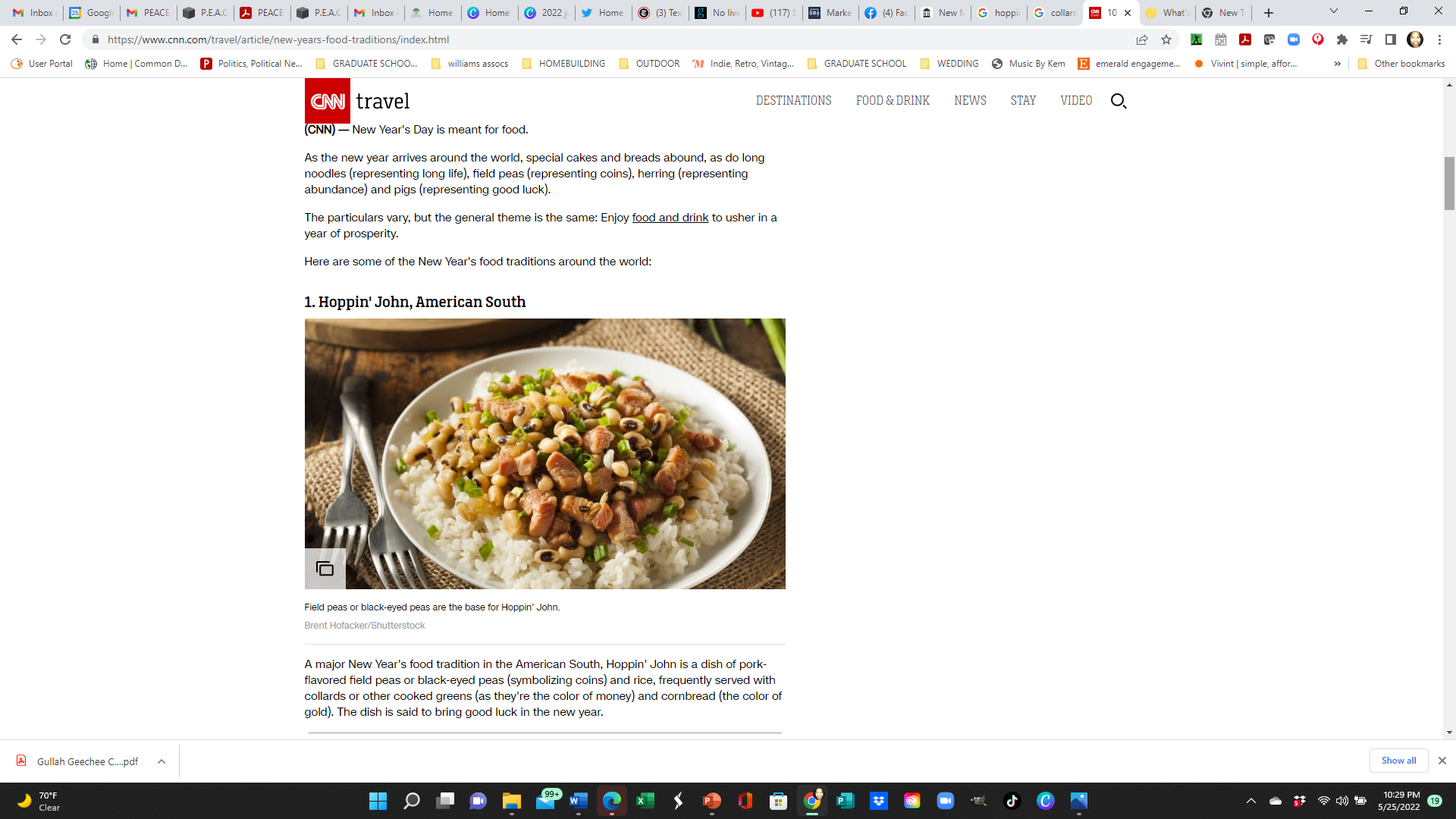 “They eat what? New Year's food traditions around the world”

Courtesy of CNN Travel
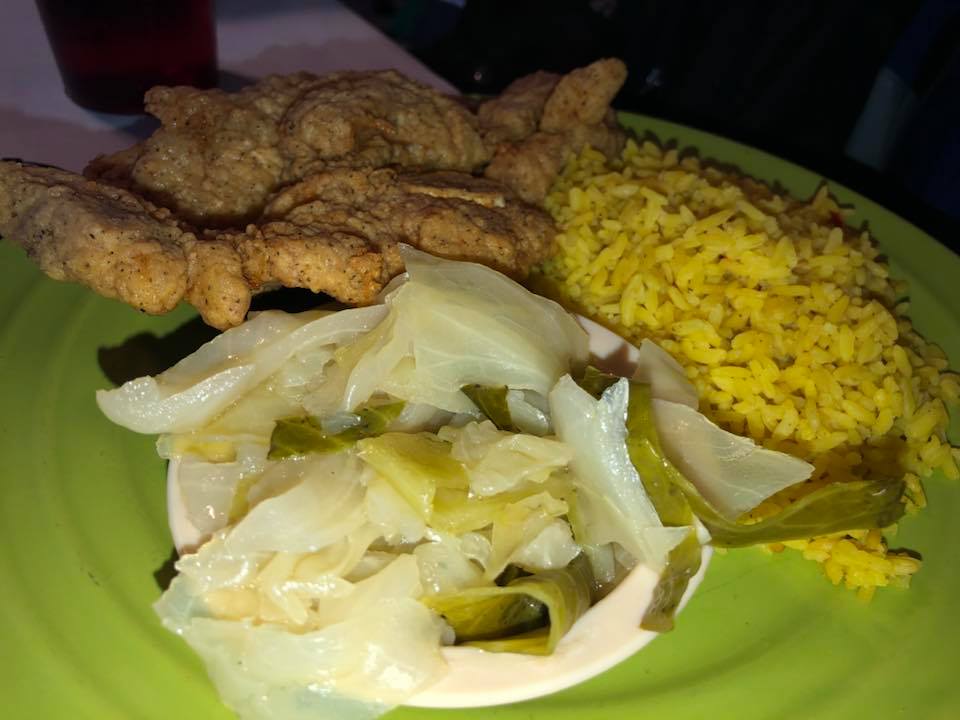 Gullah Cooking vs Soul Food vs Southern Cooking
Gullah Food and cooking is foundational and based on simmering, one-pot meals, herbs for “taste”, rice, seafood, beans; “more direct from the water and land”, incorporating other cultural flavors

Soul Food – more fried foods, increased of salt; faster cooking methods, more prominent in the 1960’s and urban environments.

Southern Foods – More rural, fried and starchy foods, broader traditions
Perloo vs. Bog…yes, there is a difference
bog
Perloo
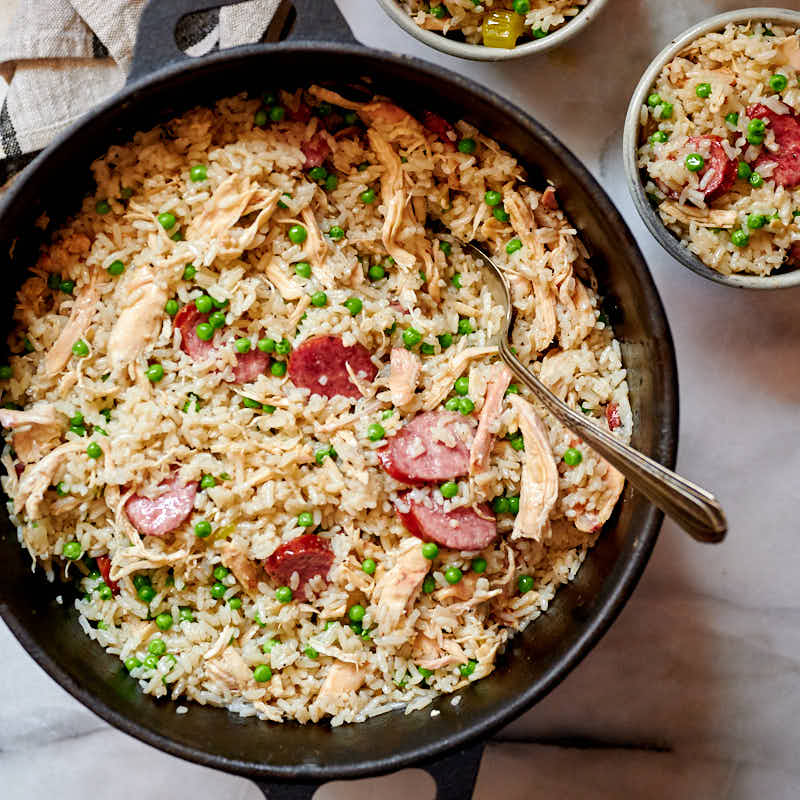 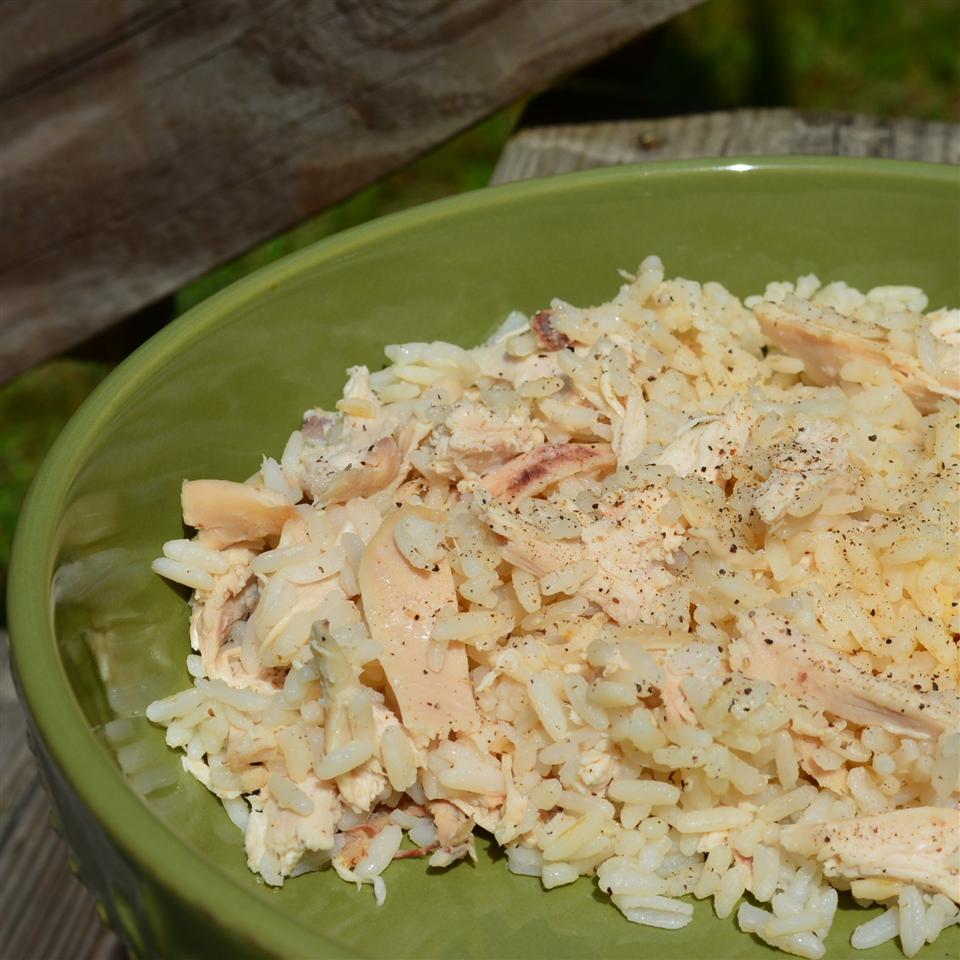 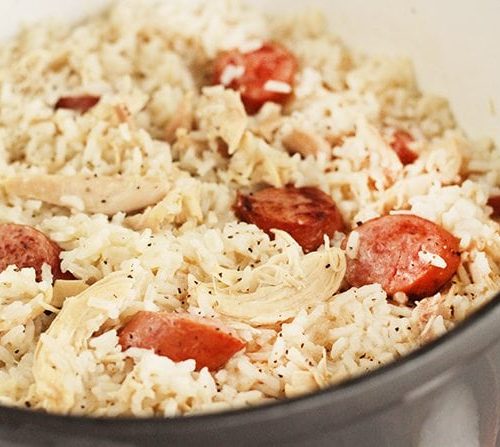 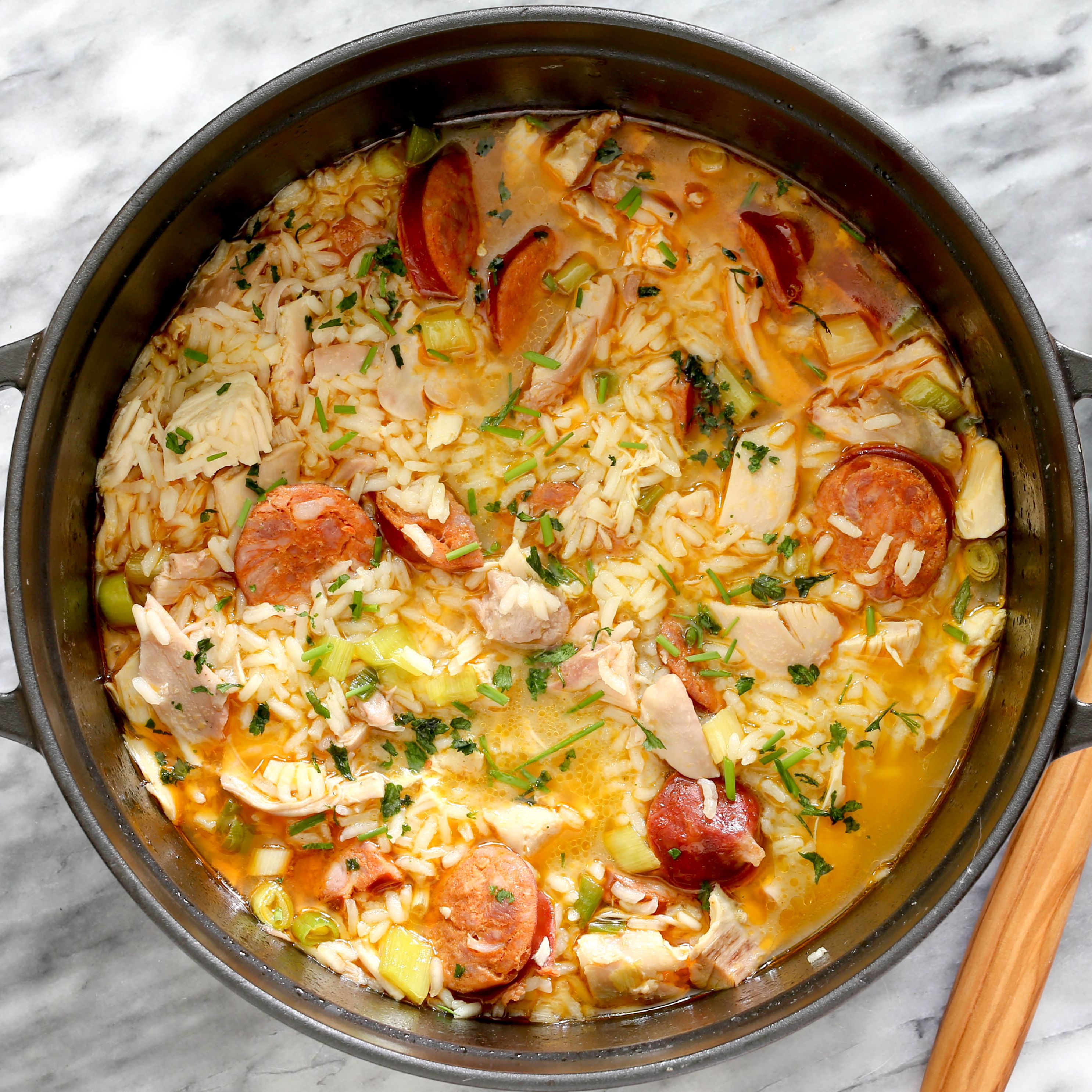 [Speaker Notes: It is important to define the AA Tourism so that we understand the Black Cultural Heritage tourism context of where we start, where we are going and the global opportunity before us; The Gullah Geechee Chamber is currently participating in Black Cultural Heritage Global certification to provide as a conduit to a global tourism market]
The Cultural Impact of Low Country Historical Foodways on Community Health
Gullah Geechee Environmental & Energy Programming
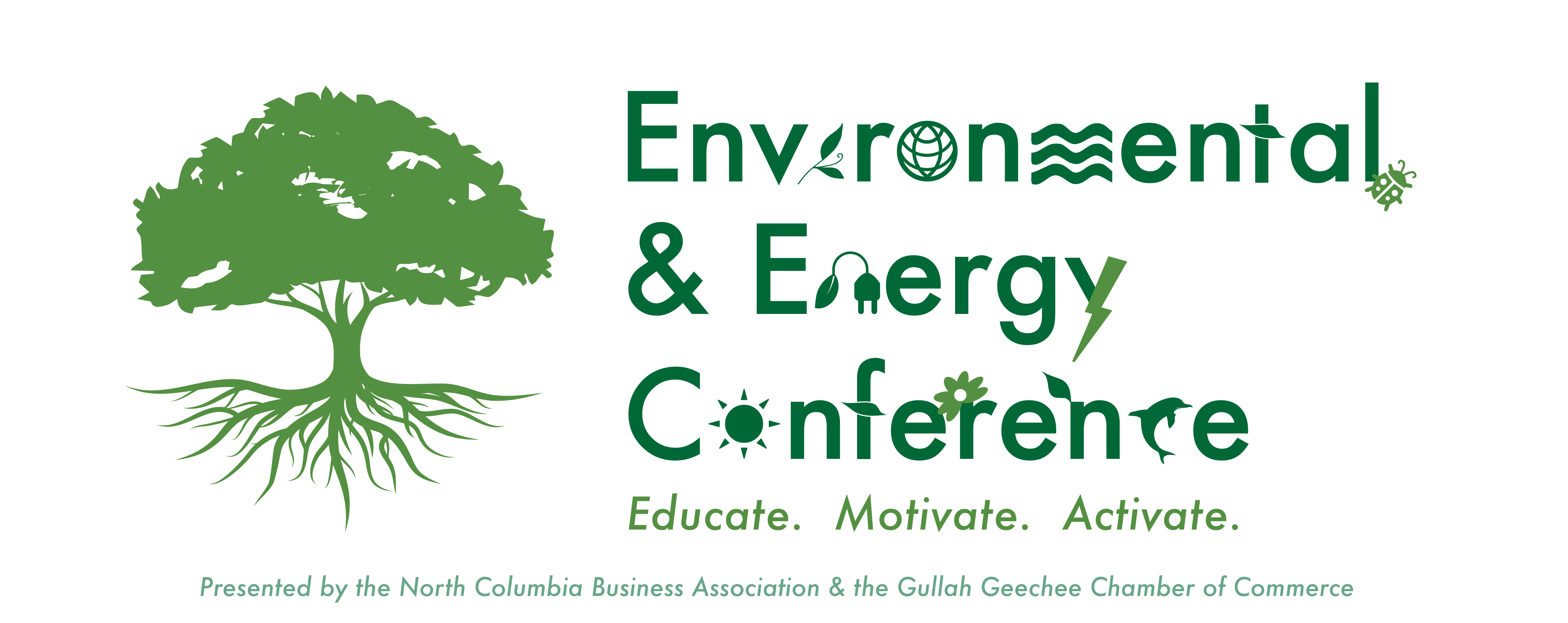 [Speaker Notes: Environmental and Energy Programming]
Collaborative Partners
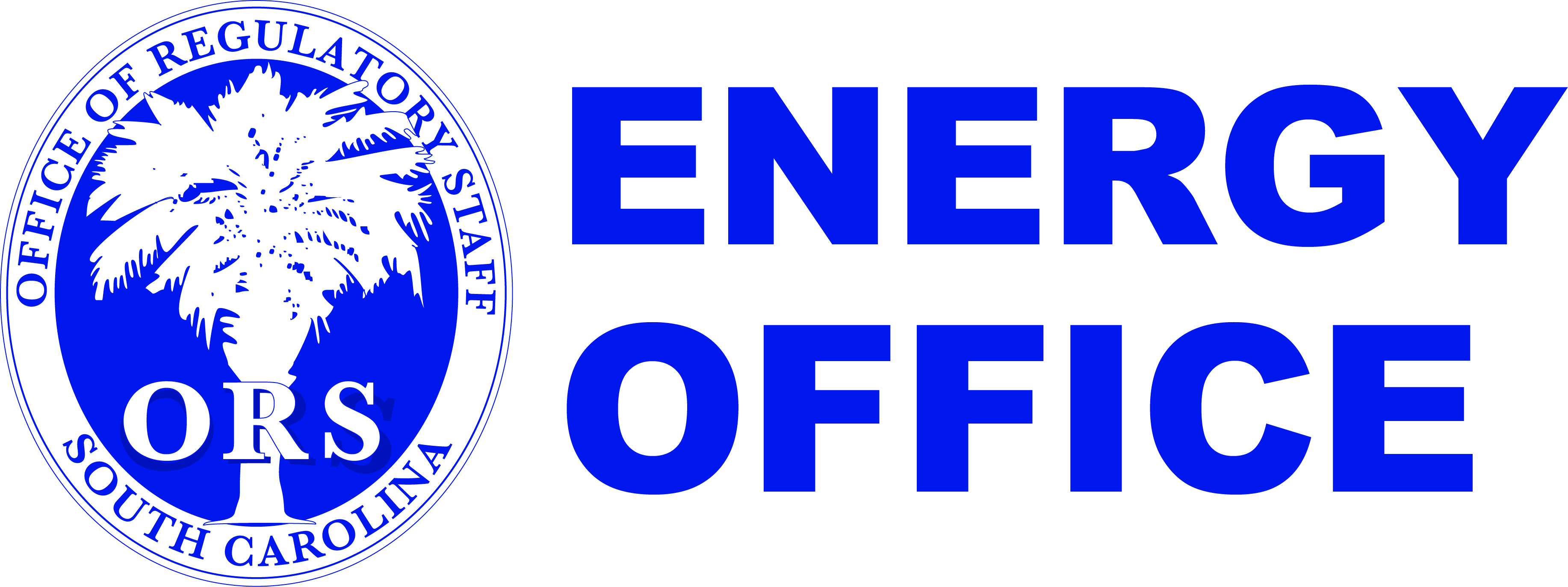 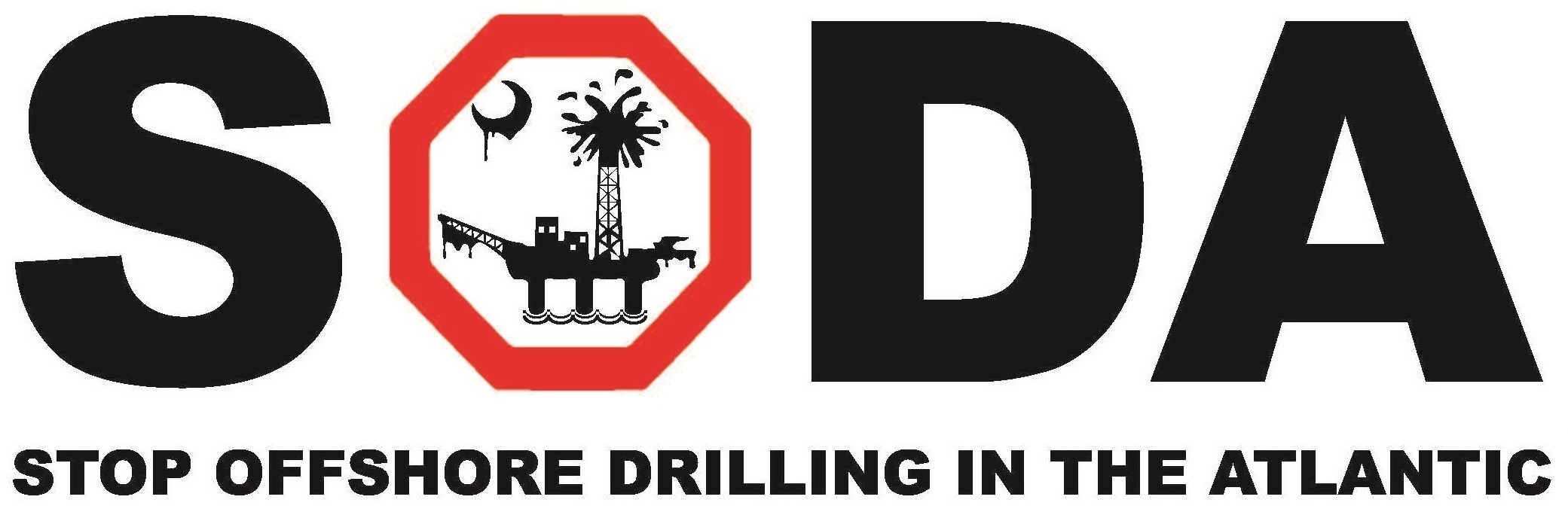 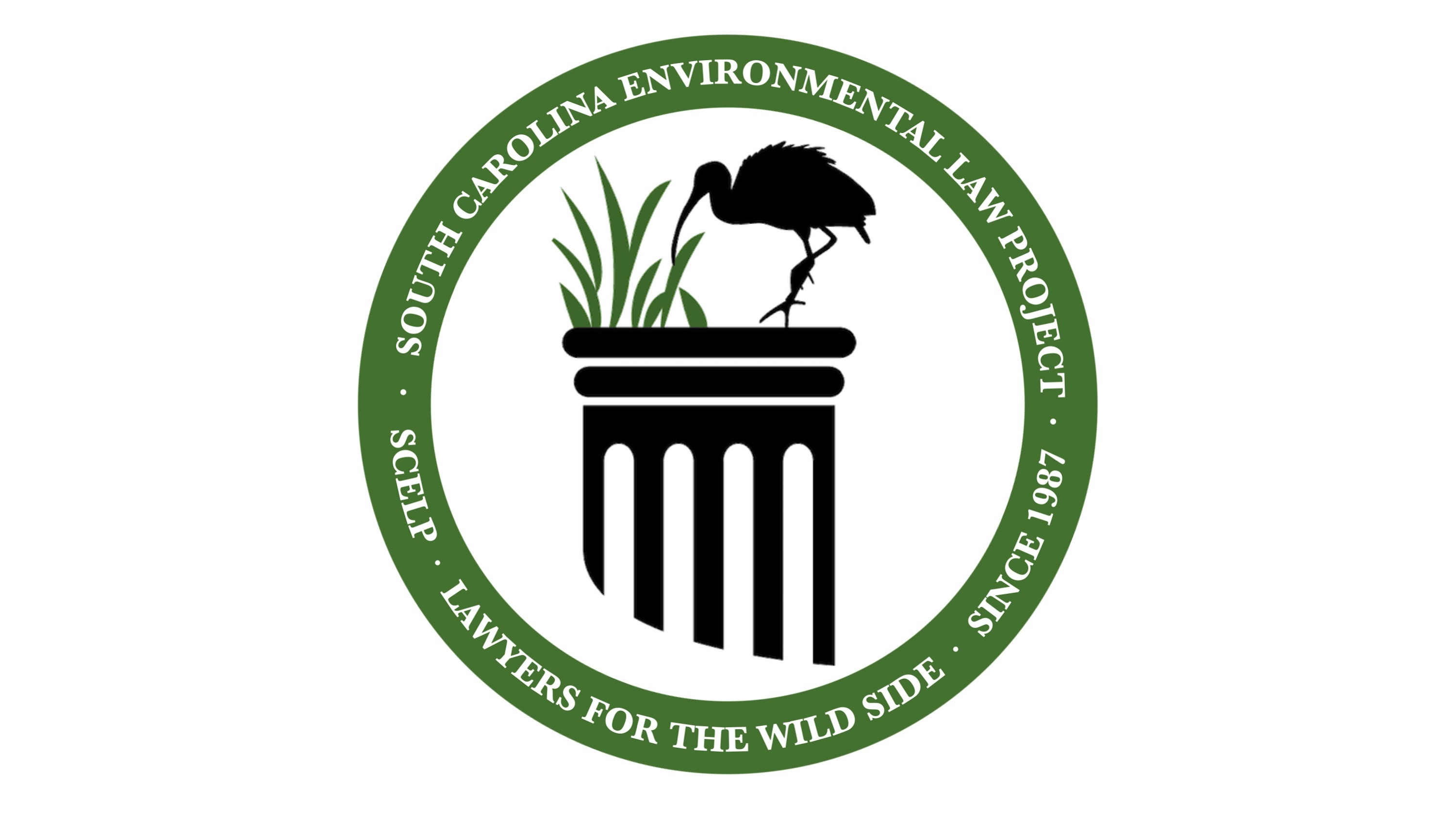 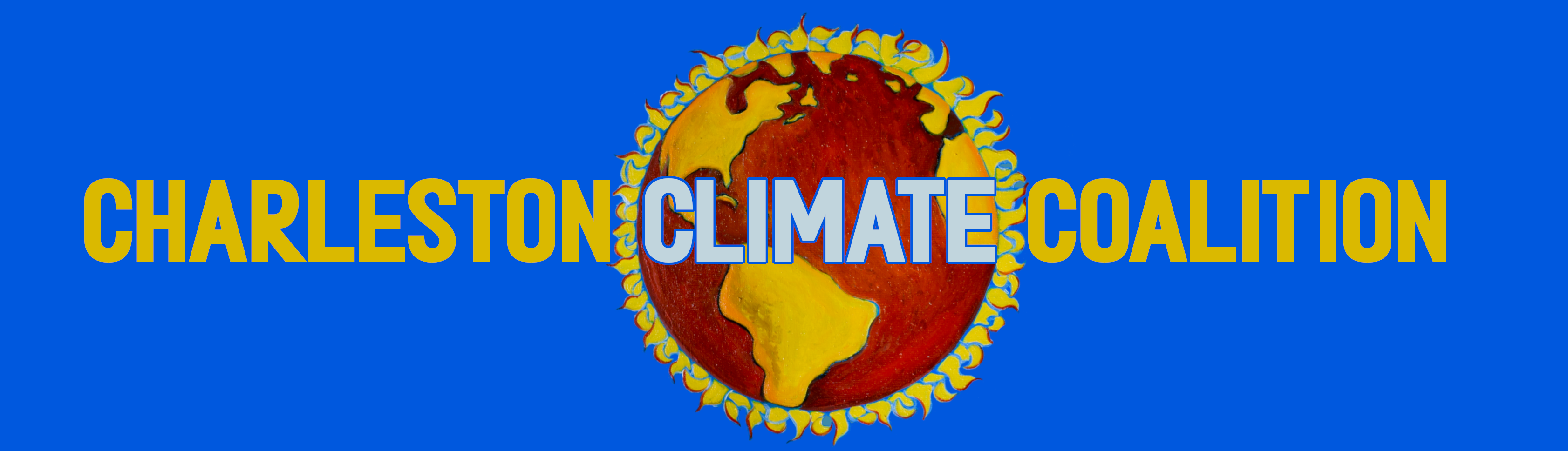 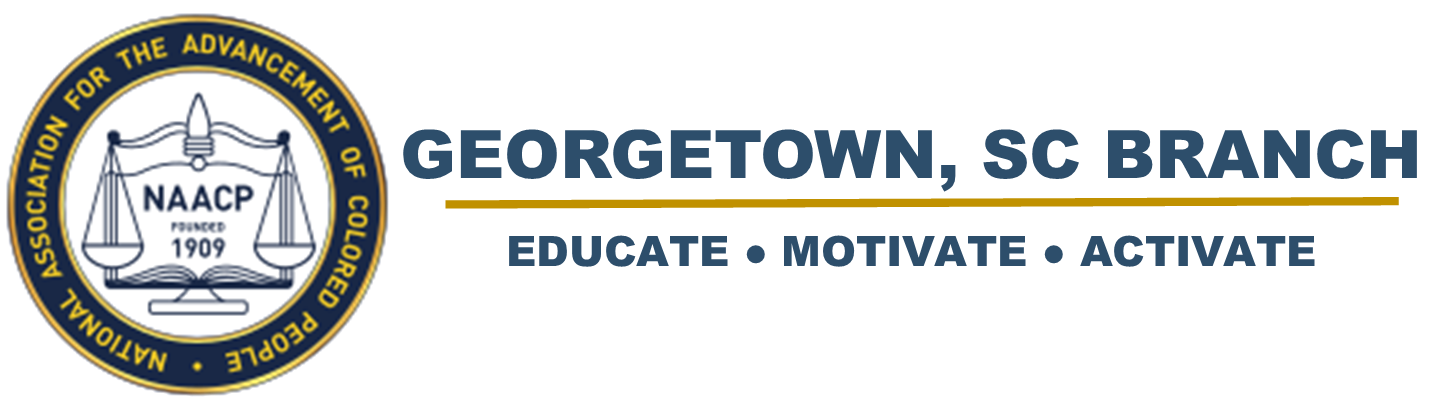 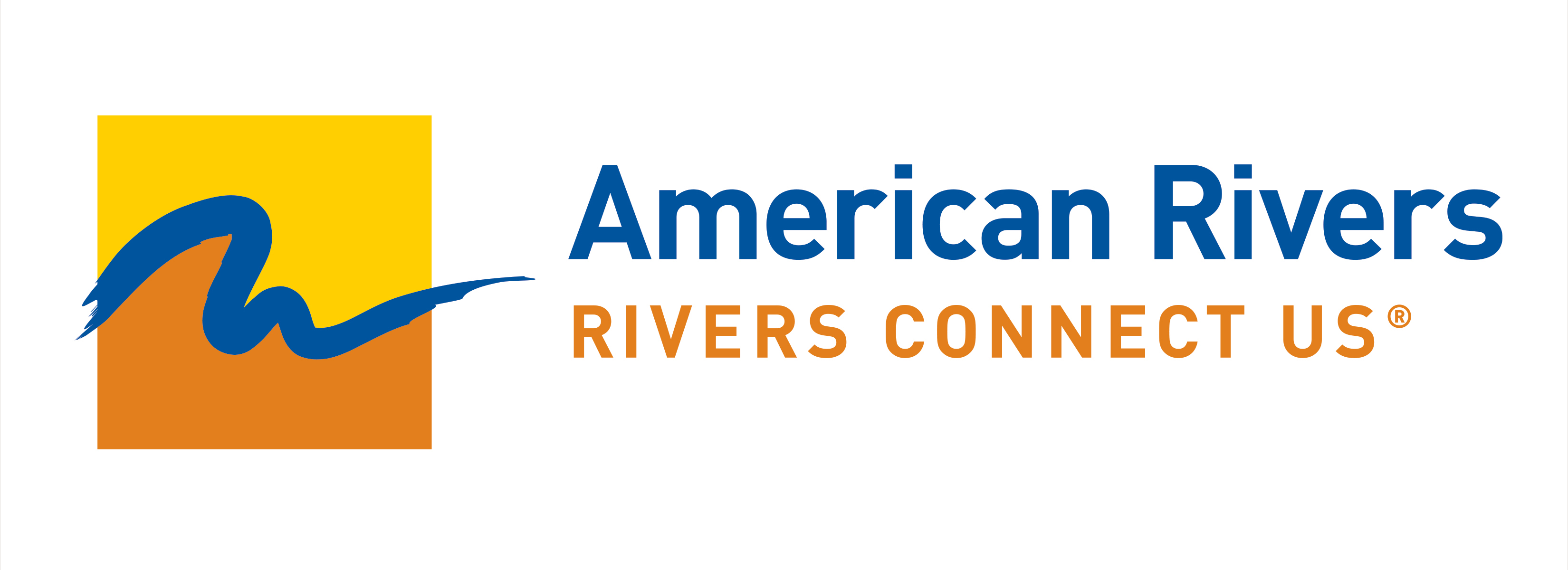 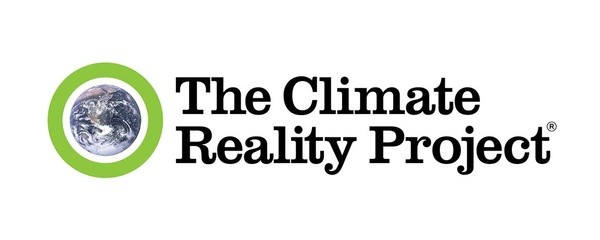 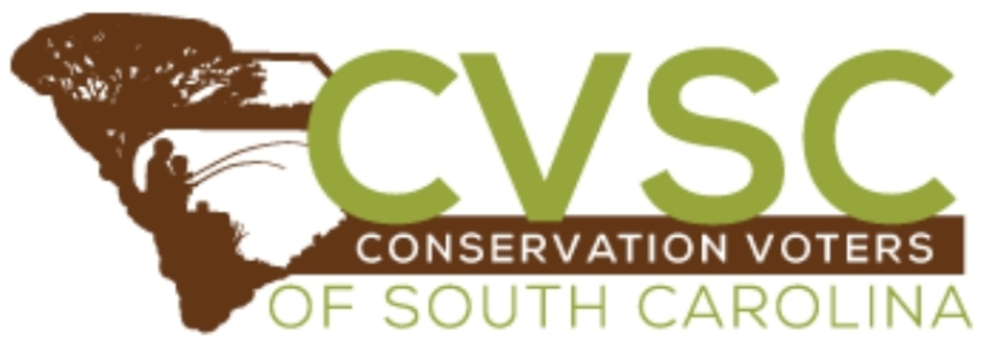 [Speaker Notes: We can not implement this game changer alone. Our collaborative partners working with us on the Gullah Geechee Seafood Trail beginning with the SC Sea Grant Consortium with Susan Lovelace, director and Matt Gorstein vice director
SC AA Heritage Commission and WeGOJA Foundation with Dawn Dawson-House and Jannie Harriott
Gullah/Geechee Nation And the Gullah/Geechee Fishing Association represented by Queen Quet 
WeGOJA Foundation, and of course Athenaeum Press at Coastal Carolina University, Alli Crandell]
The Cultural Impact of Low Country Historical Foodways on Community Health
Gullah Geechee Cultural Heritage Tourism potential
$34 Billion annually
Source: 2020 Market Research Report for Gullah Geechee Heritage Tourism; Gullah Geechee Cultural Heritage Corridor NHA
[Speaker Notes: Key Findings

The potential leisure spending for the GG Corridor states is $34 Billion annually.

With the largest category of trip expenditures being Food & Beverage with a spending average of $250 …People want to “experiencing Local cuisine” is the most popular activity cited by 65% of the travelers polled for this market research plan…thus setting the stage for showcasing of Gullah Geechee foodways.

But visitors/tourists also want to experience the culture, learn more about the culture and spend their money…]
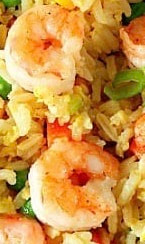 Gullah Geechee Seafood Trail
Promoting Gullah Geechee Maritime Cultural Heritage and Enhancing Economic Resilience through a Gullah Geechee Seafood Trail
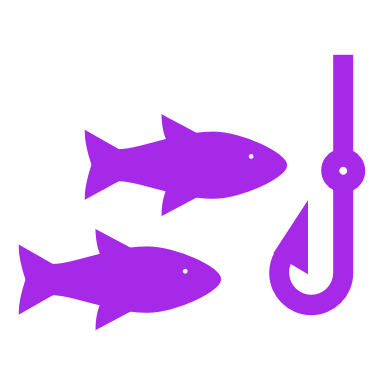 [Speaker Notes: Gullah Geechee Seafood Trail

GG Chamber Foundation was awarded a $283,000 grant from NOAA and NMFS and the mission of the grant is

Promoting Gullah Geechee Maritime Cultural Heritage and Enhancing Economic Resilience through a Gullah Geechee Seafood Trail]
Collaborative Partners
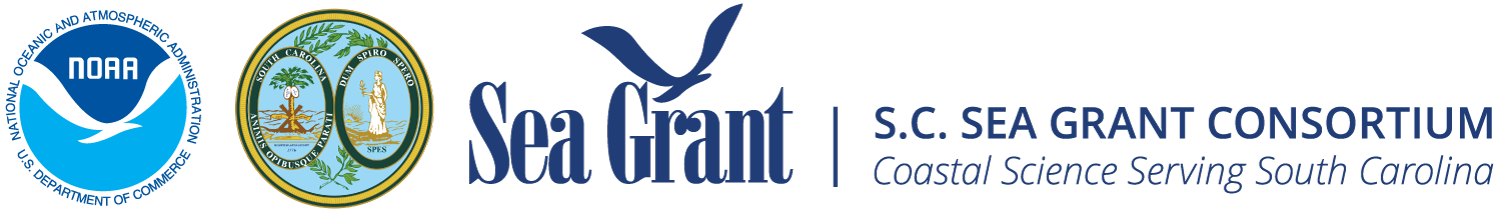 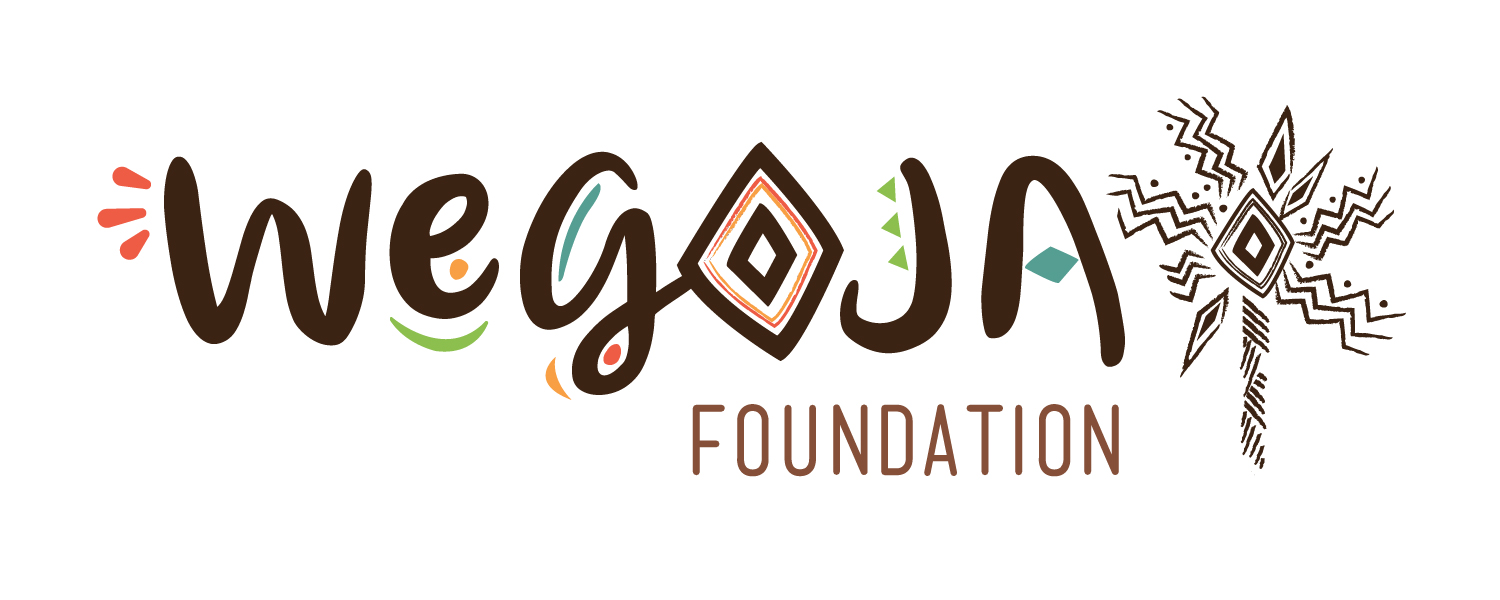 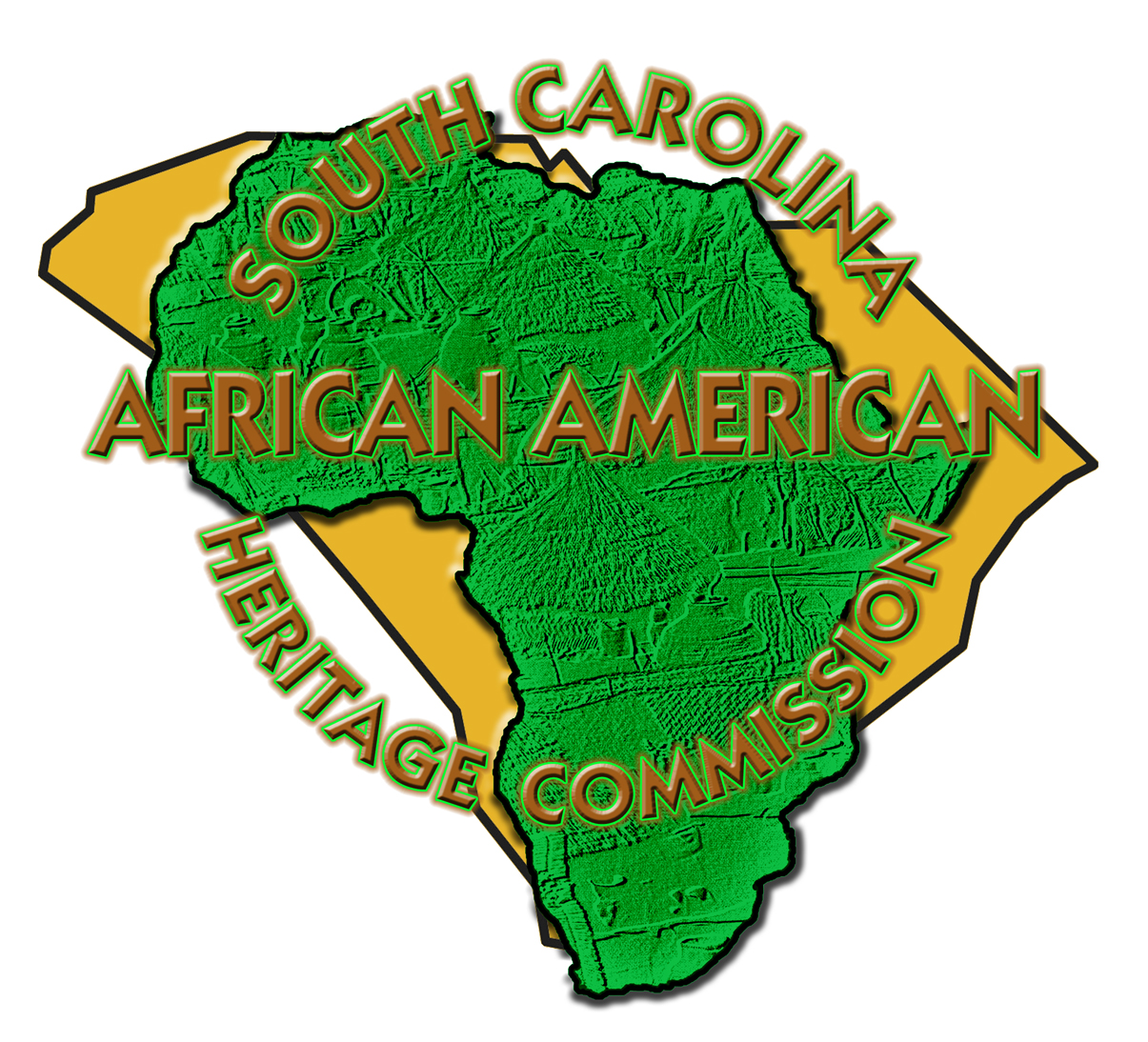 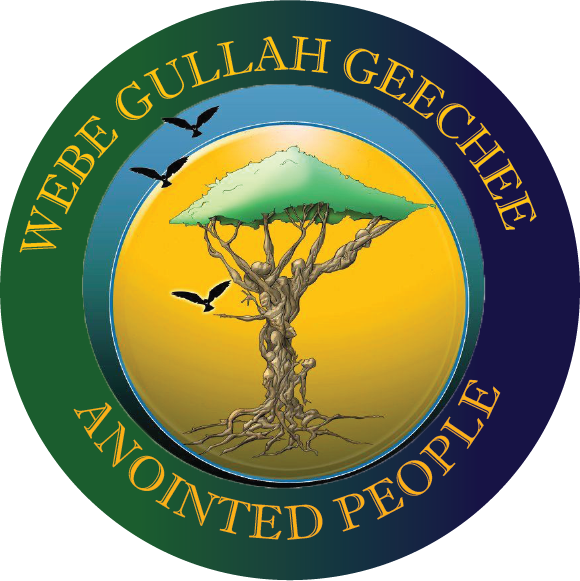 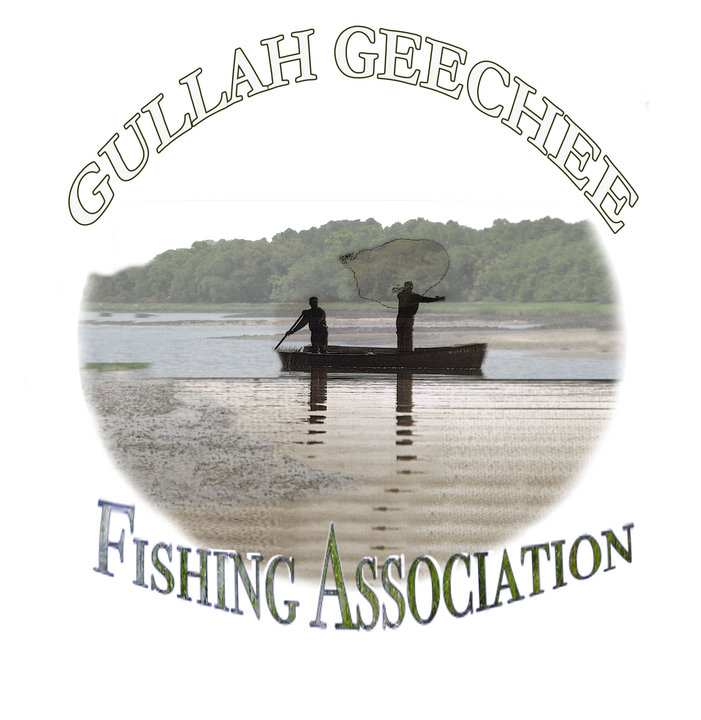 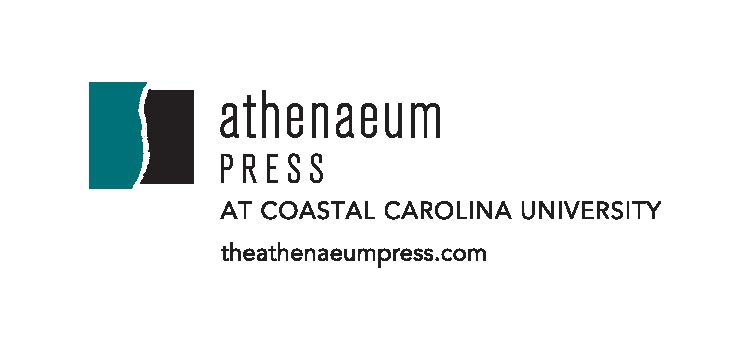 [Speaker Notes: We can not implement this game changer alone. Our collaborative partners working with us on the Gullah Geechee Seafood Trail beginning with the SC Sea Grant Consortium with Susan Lovelace, director and Matt Gorstein vice director
SC AA Heritage Commission and WeGOJA Foundation with Dawn Dawson-House and Jannie Harriott
Gullah/Geechee Nation And the Gullah/Geechee Fishing Association represented by Queen Quet 
WeGOJA Foundation, and of course Athenaeum Press at Coastal Carolina University, Alli Crandell]
The Cultural Impact of Low Country Historical Foodways on Community Health
Farmers network
Gullah preservation society community garden
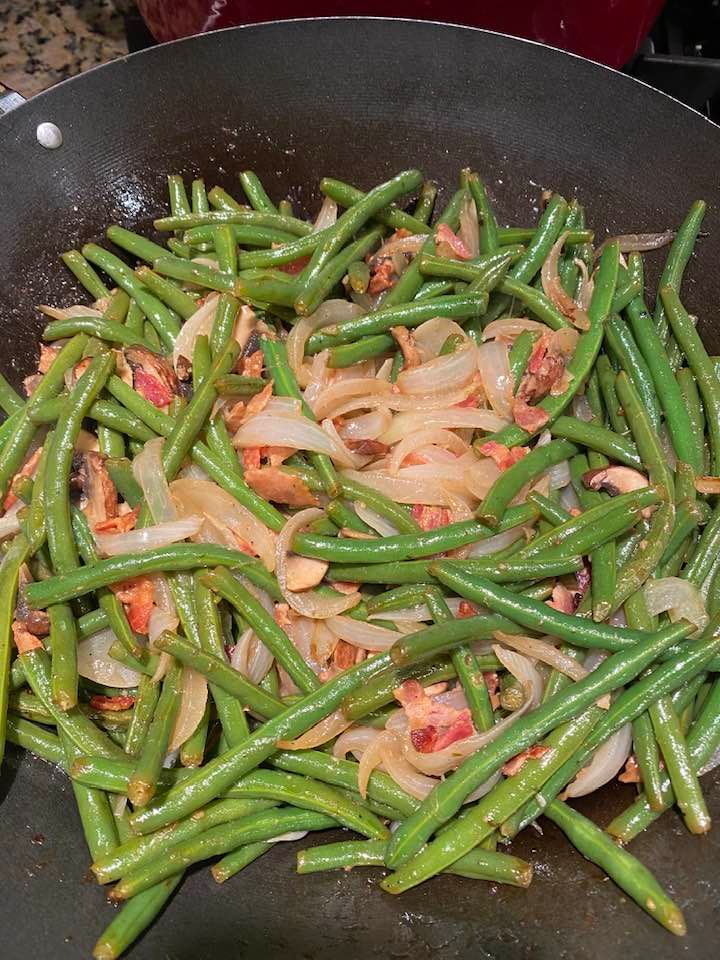 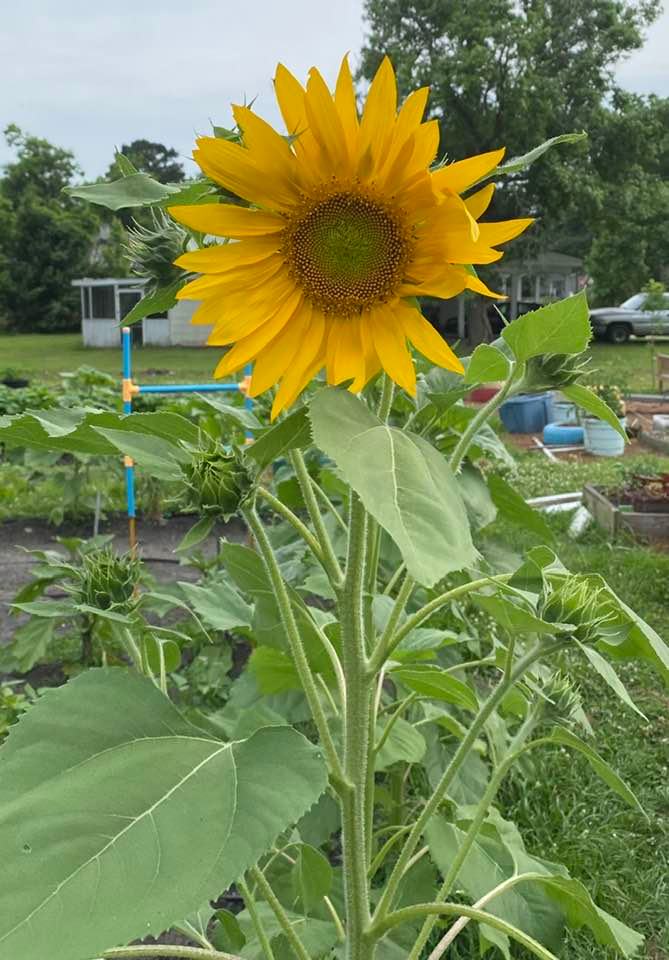 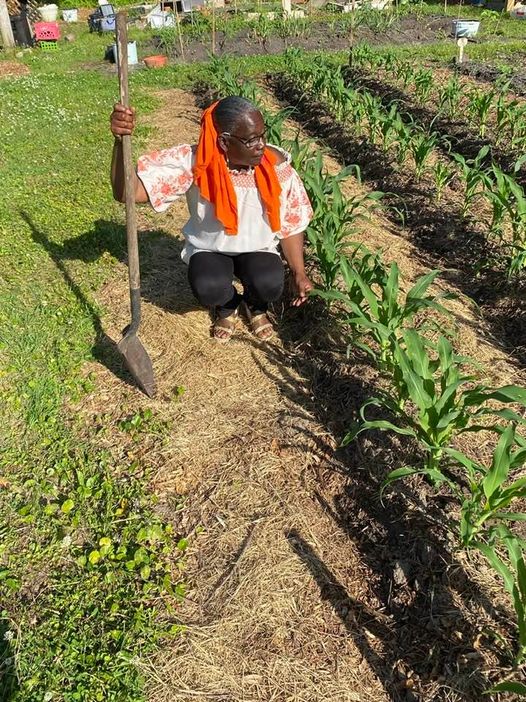 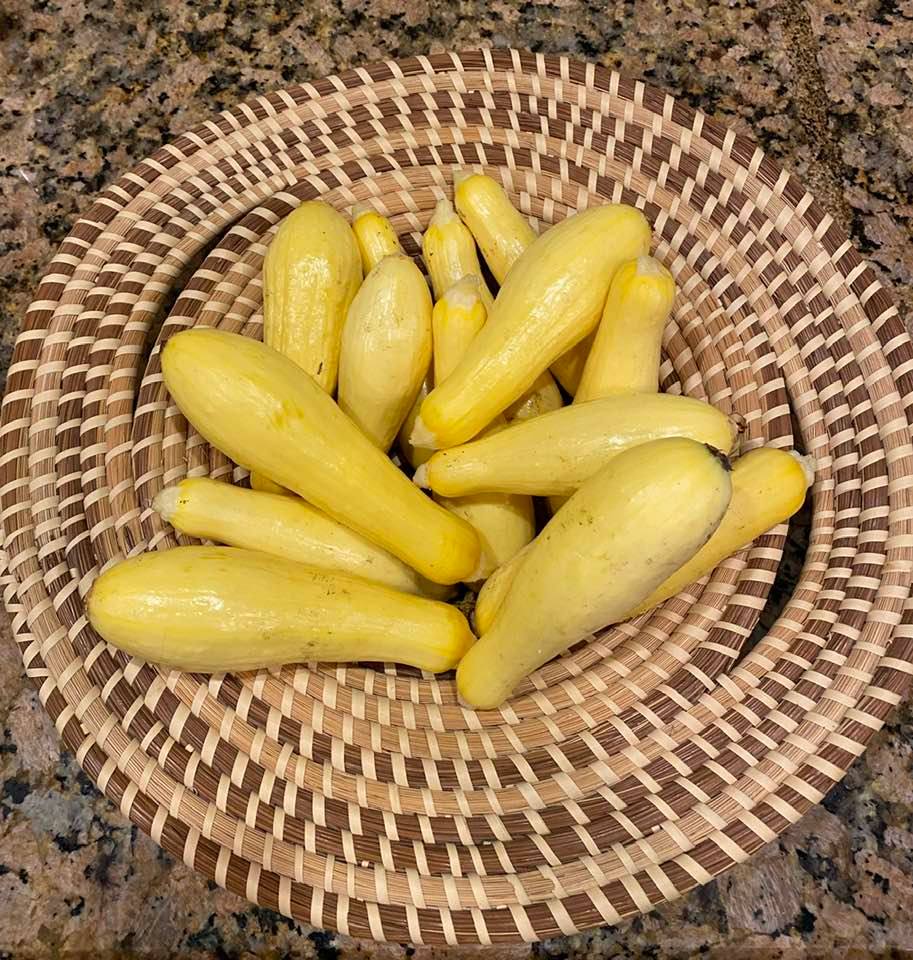 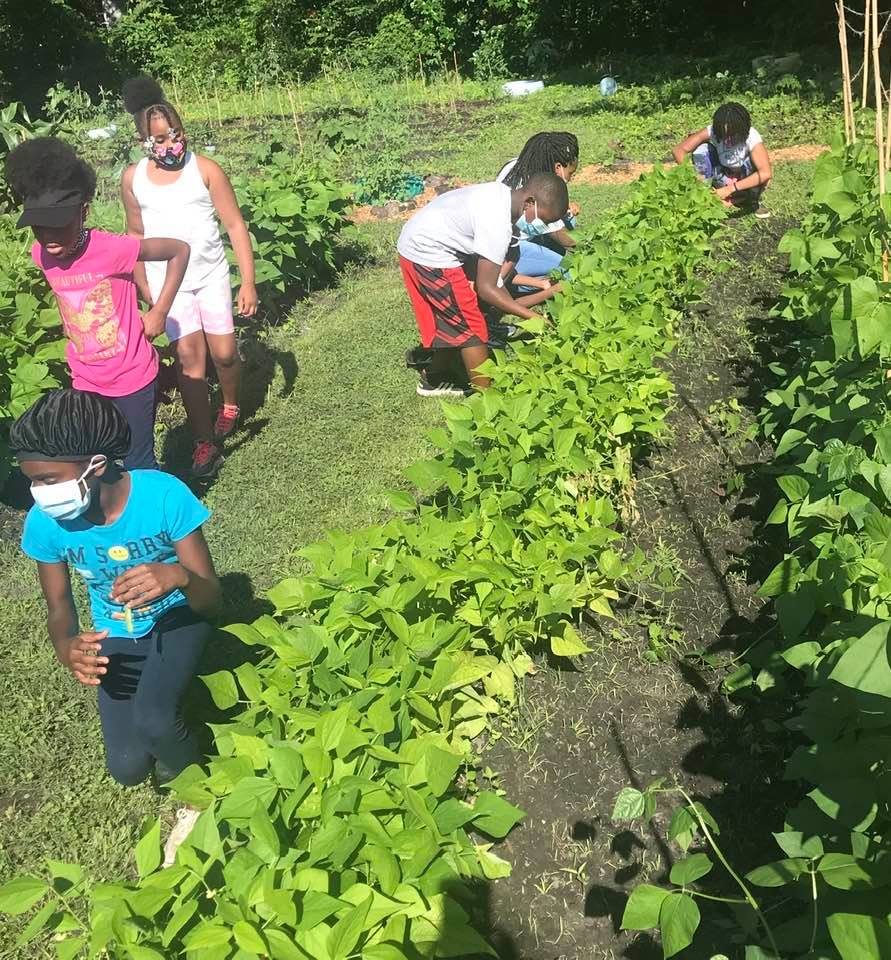 [Speaker Notes: It is important to define the AA Tourism so that we understand the Black Cultural Heritage tourism context of where we start, where we are going and the global opportunity before us; The Gullah Geechee Chamber is currently participating in Black Cultural Heritage Global certification to provide as a conduit to a global tourism market]
Gullah preservation society community garden
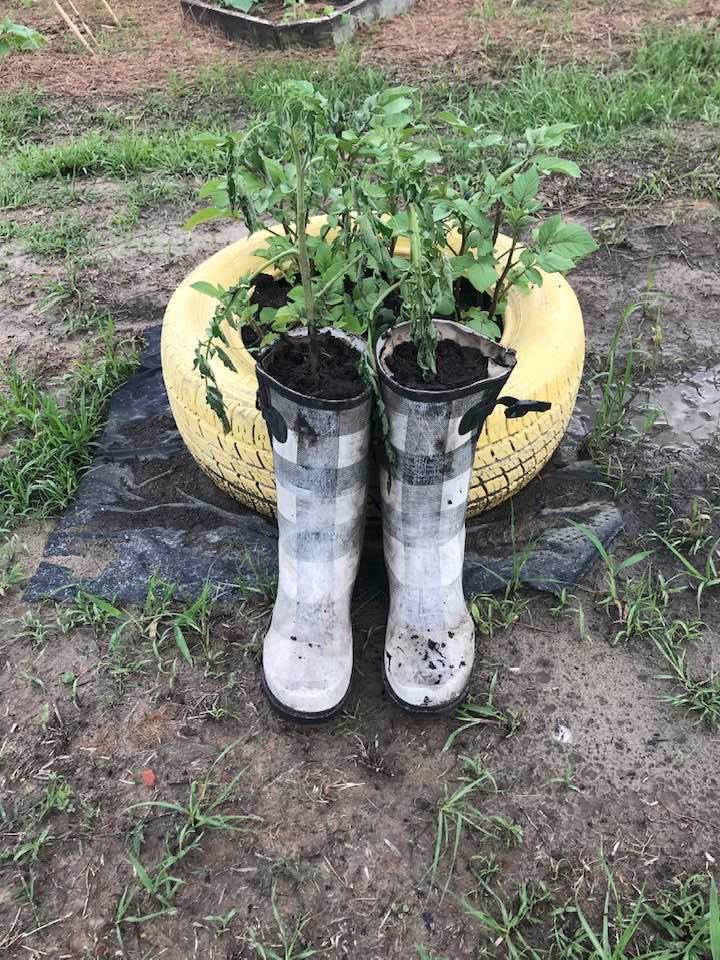 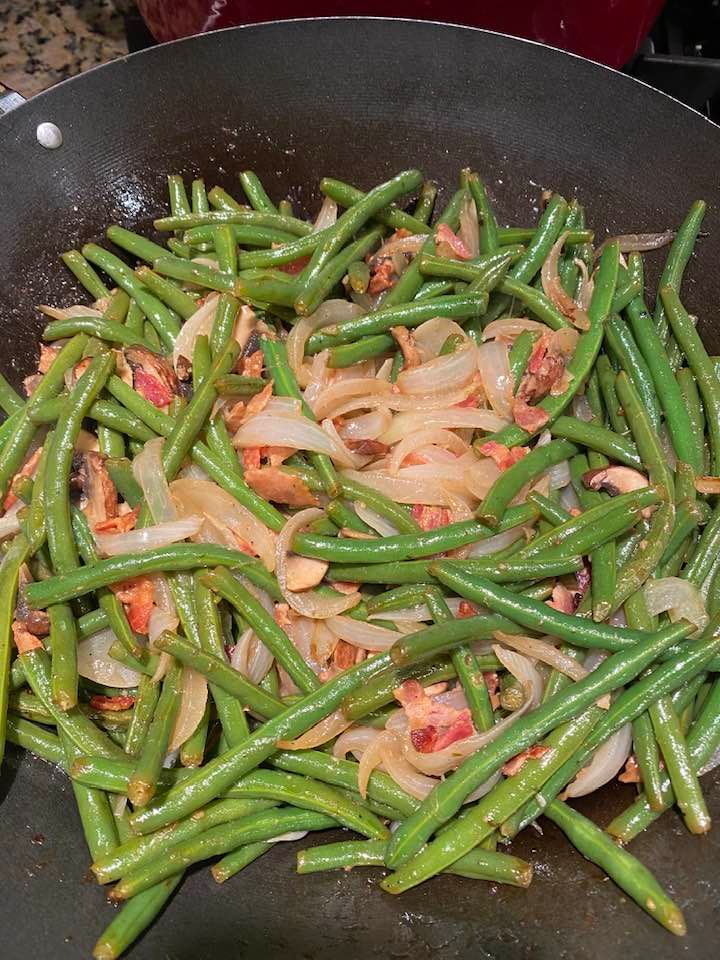 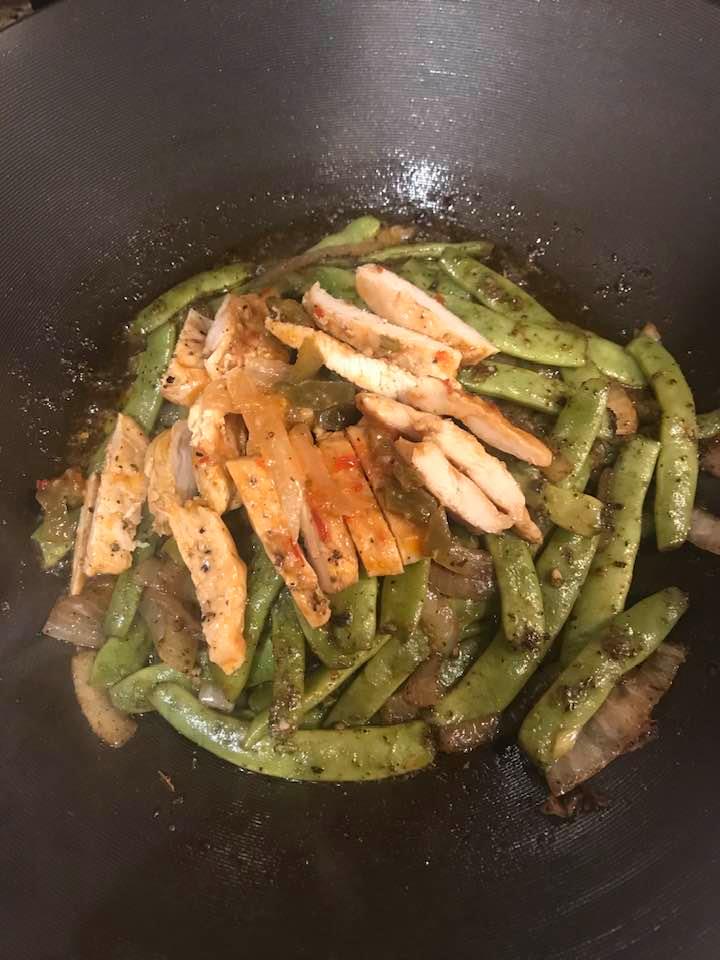 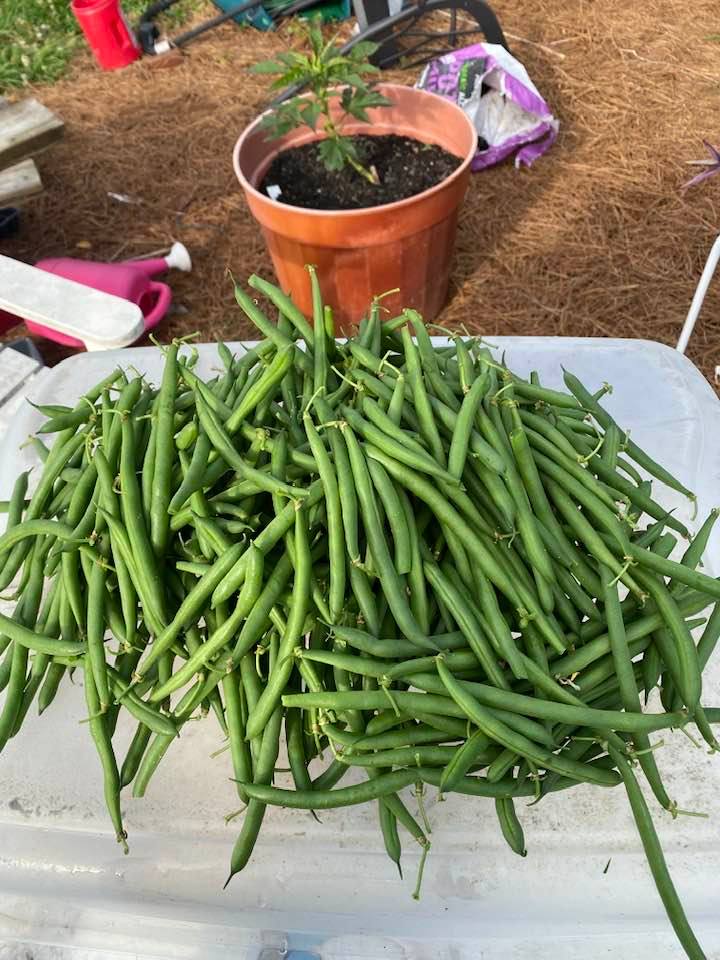 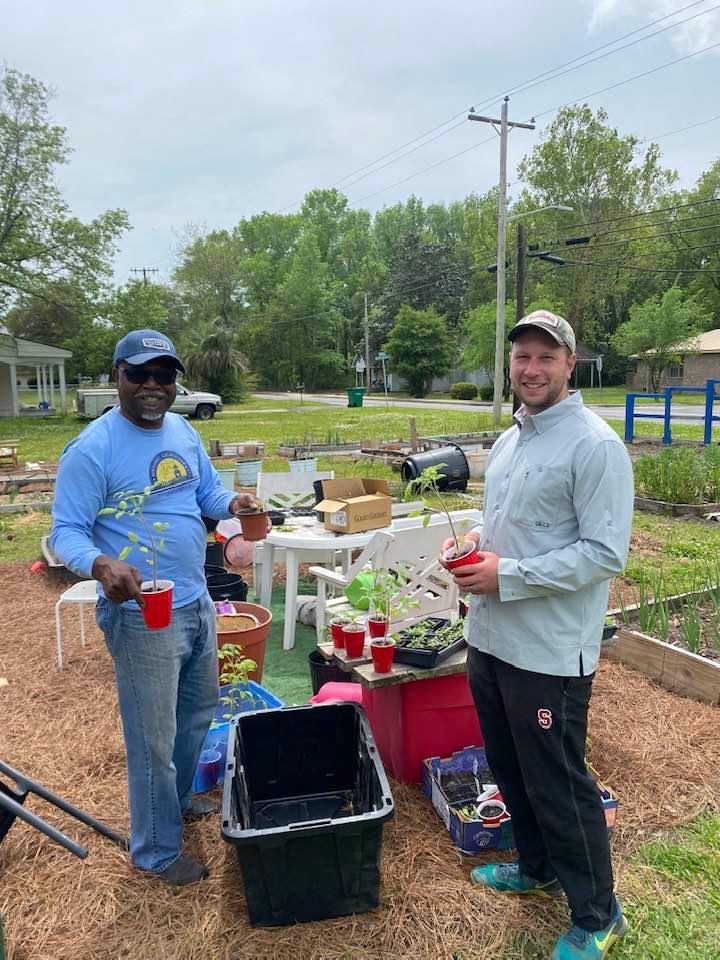 [Speaker Notes: It is important to define the AA Tourism so that we understand the Black Cultural Heritage tourism context of where we start, where we are going and the global opportunity before us; The Gullah Geechee Chamber is currently participating in Black Cultural Heritage Global certification to provide as a conduit to a global tourism market]
Lack of Infrastructure – a structure of ownership
Low representation of Culturally-Embedded, Sustainable businesses
Climate Change/Environmental Justice
Disconnect from Gullah Geechee culture
Cultural Appropriation
Not of the community; selling community assets
CHALLENGES to health equity
[Speaker Notes: Challenges:

Lack of infrastructure – We are finding low ownership of shrimp boats, seafood businesses, lots of restaurants but low numbers of suppliers or lack of capacity to ramp up production
Cultural Appropriation
Access to financial and People Capital
Absence of Generational Wealth
Climate Change/Environmental Justice	
According to the Southern Environmental Law Center and its sources:
In the last 50 years, the Southeast US has lost more than 55% of its coastal wetlands.
81% of coastal wetlands in the contiguous US are in the Southeast region.
Over 75% of the US commercial fish and shellfish harvest is wetland dependent.]
SOLUTIONS
[Speaker Notes: Solutions:
Create Infrastructure
Address Environmental Issues
We are inherently tied to the water and the land. Our Ancestors were brought to the Islands, North and South America because of their knowledge of how to control the water and manage the land. Our success depends on the quality and health of the water and land.

That’s it. Healthy Environment = Healthy People = Healthy Communities = Healthy Businesses]
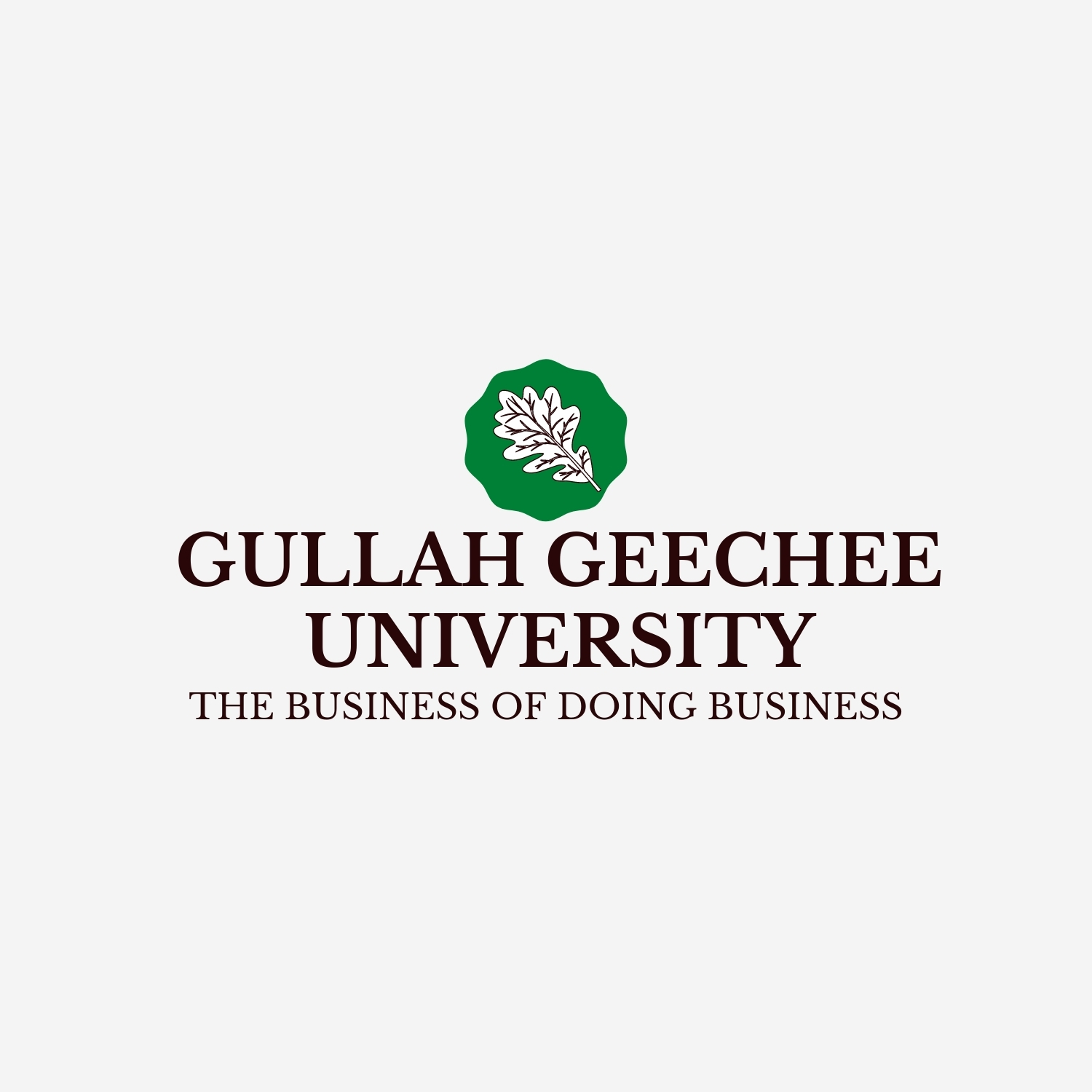 Thank you, Horry County Government! for your investment of $61,000 over two years allowing small- and micro-business owners in the Bucksport area to participate in cultural heritage tourism.
[Speaker Notes: Gullah Geechee University]
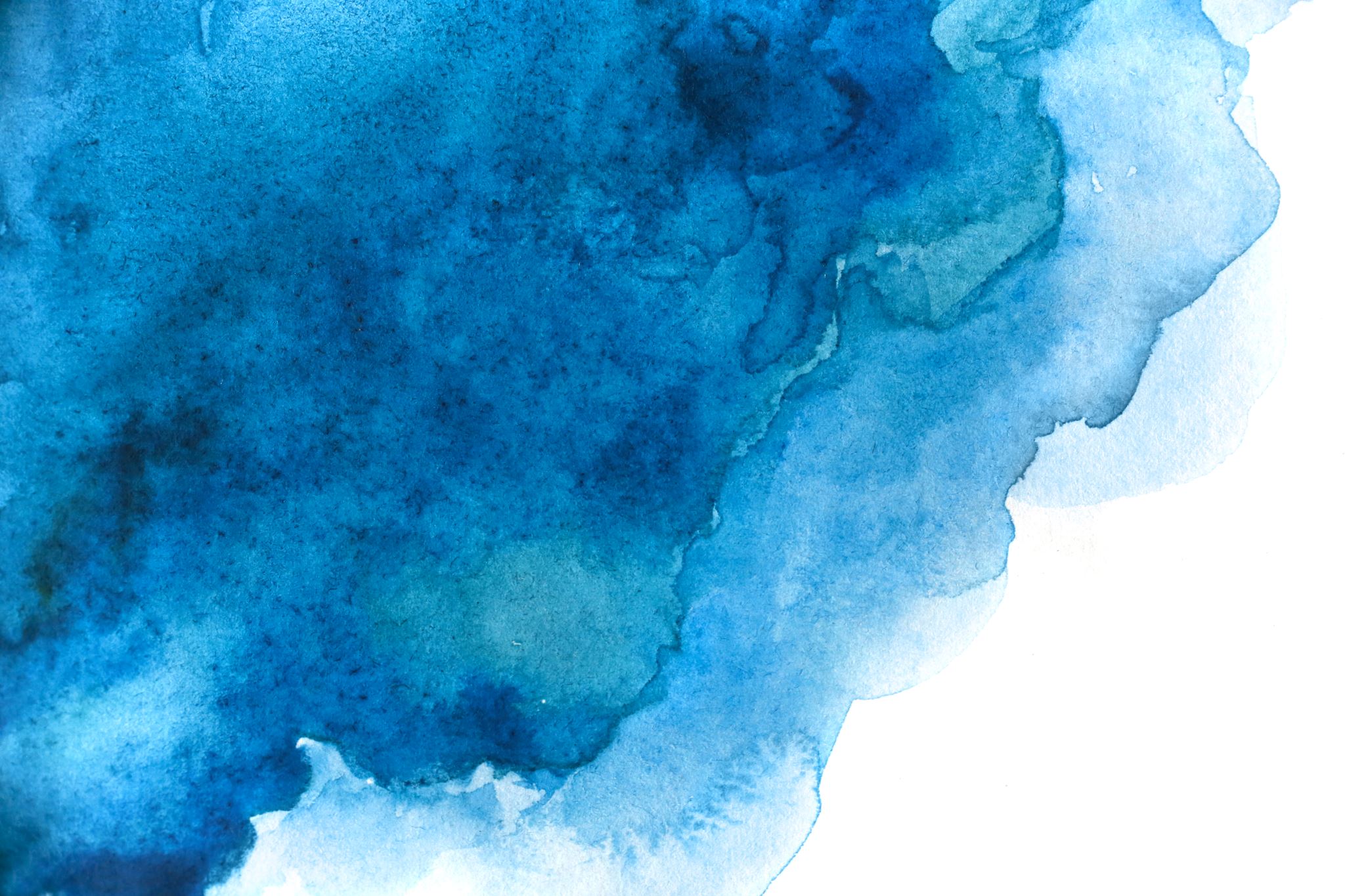 ?
Contact
843-318-8644
Marilyn@GullahGeecheeChamber.org
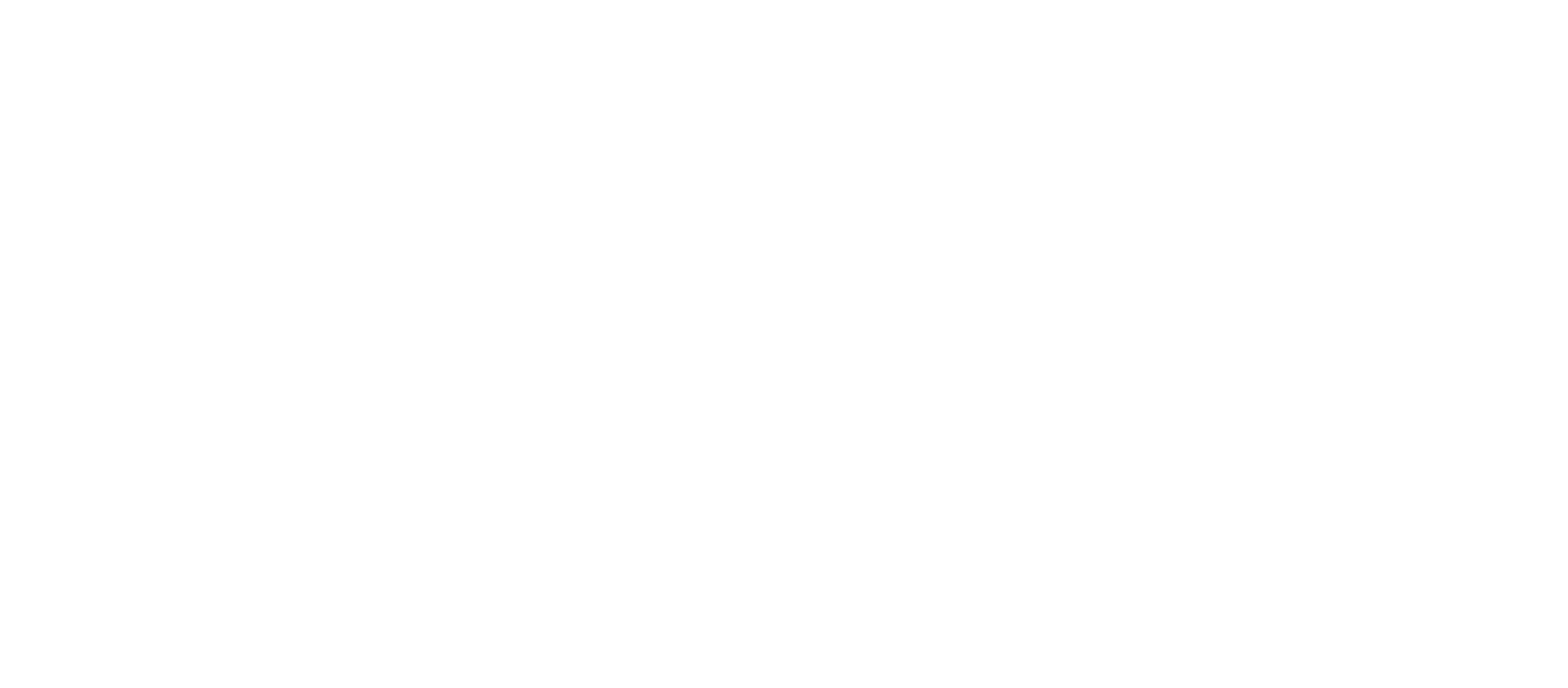 Mak’n Somet’n from Not’n
[Speaker Notes: Questions and Answers]
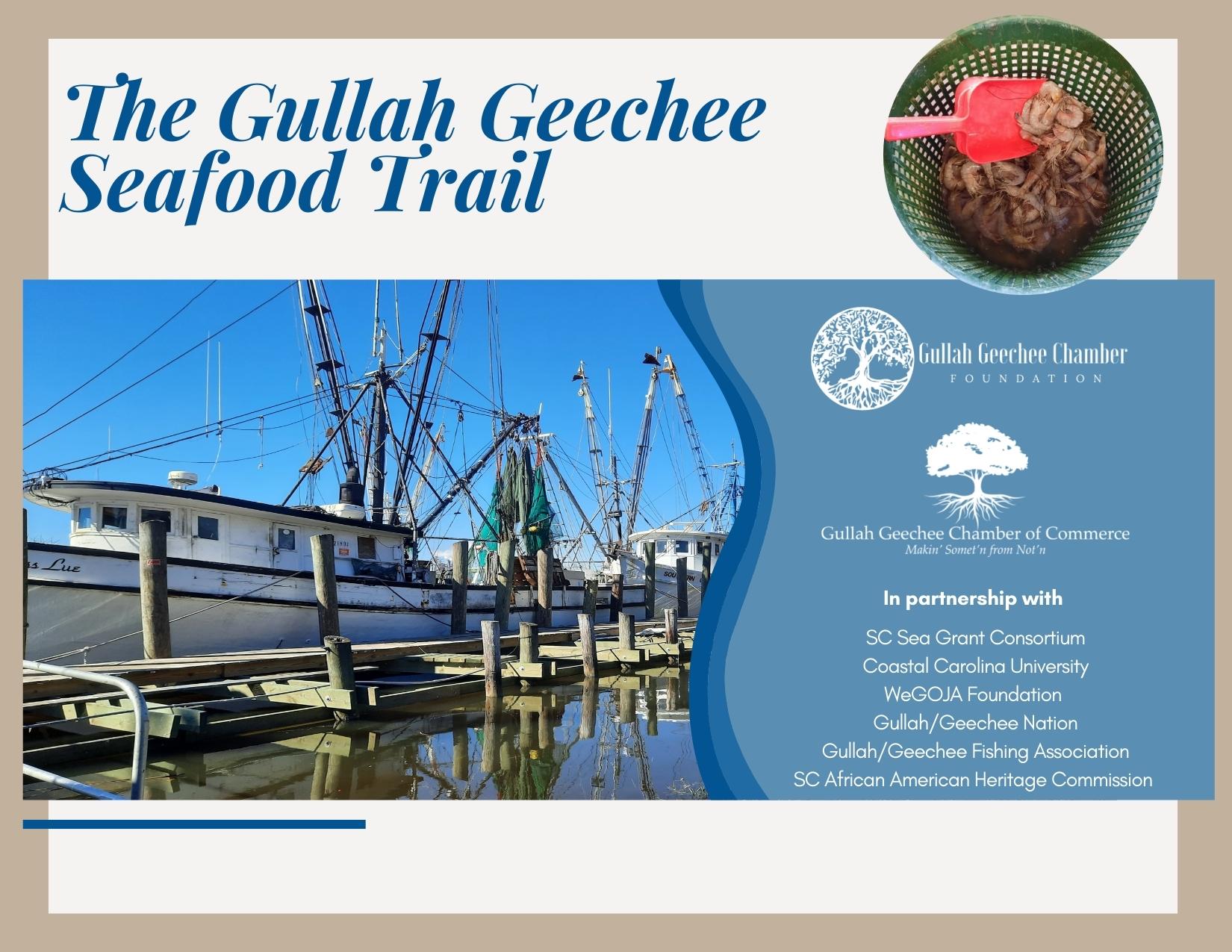 Funded by the NOAA Saltonstall-Kennedy Grant Program
[Speaker Notes: Good Afternoon! It’s great to be with you today. Thank you for sharing your time with the Gullah Geechee Chamber family organizations and our collaborative partners. I want to take the next 15 minutes and share with you our plans for the next two years and beyond for the Gullah Geechee Seafood Trail funded by the National Oceanic Atmospheric Administration and National Marine Fisheries Services.]